SPRE AUTOSTRADA
Version 1 du 22.09.2016
Cas Sibiu – Fall Sibiu . The city of the President


Sibiu, 150,000 (?) inhabitants have five connections to the motorway A1 E81 . From what I have observed during my visits to the city in 2014 and 2015 , the road signalisation within the city is new and has been completely modernized with efficacity and competence. However, I noticed that not one of these new pannels informs or directs the traffic to one of the five existing accesses of the highway. The only directional panels are located at the accesses themselves. 
This is unfortunate and detrimental to the people of Sibiu.

The aim of this work is to show how it could be possible to direct  a maximum of traffic to the nearest access of the motorway, and this at lower cost , 
Either by adding new directional signs, 
Either by amending the existing panels, usually, in most of cases,  by adding a simple pictogram, 
Either, in some cases only, by replacing the existing panels if it is not possible to do otherwise.

Furthermore, are not  affected by these additions / modifications pannels for which such additions / changes are unnecessary or unfounded. This is the case in particular for panels located between the exits Vest, Medias, Centru, Agnita, South, and the approaches to the city center. ( so, directions out -> in )

For the rest, I use and apply the principles and rules outlined in the file Spre1,  Introduction


Note : 	Il n’est pas tenu compte des modifications, améliorations de toutes natures apportées aux panneaux de signalisation exposés depuis la 	dernière mise à jour publiée par Google Map. Il est donc possible que certaines illustrations ne correspondent plus à la réalité actuelle, 	qu’elles soient dépassées ou qu’elles ne soient plus d’actulité. Je ne puis que me réjouir si les modifications intervenues ont amélioré le 	service aux automobilistes.
Summary				page

1 	Arround 	 SIBIU		 	     4
1.a	from	 CISNADIE	106D	     5
1.b	from	 RASINARI	106A	   14
1.c	from	 CISNADIE	106C	   34
1.d	from	 POPLACA	106R	   39
1.e	from	 CHRISTIAN	    7	   58
1.f	from	 RUSCIORI	143B	   78
1.g	from	 MANDRA	106B	   85
1.h	from	 MEDIAS		  14	 105
1.i	from	 AGNITA		106	 119

2 	spre	 SIBIU SUD		 138
2.a	from	 SIBIU VEST	    7	 139
2.b	from	 VESTEM		    7	 161
	 
3 	spre	 SIBIU VEST		 170
3.a	from	 SIBIU SUD	    7	 171

4	Sibiu, here and there		 210
1 Sibiu

a. Around the city to the nearest access
Coming from 

CISNADIE 106D
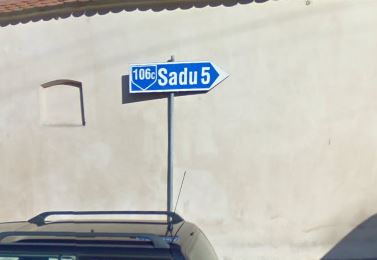 Sibiu 10
106 D
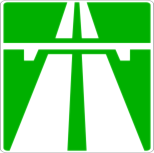 Cisnadie => Sibiu   106D x 106C ( 1 )
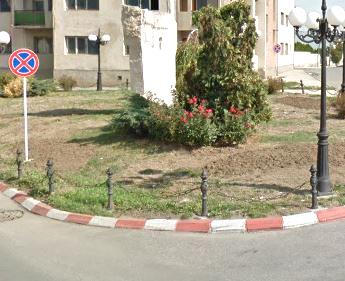 In Cisnadie => Sibiu
Sibiu 10
106 D
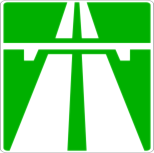 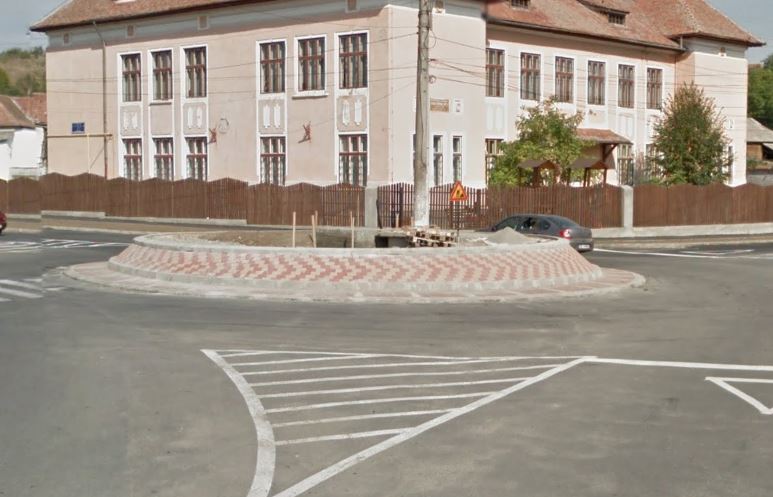 Sibiu 9
106 C
Cisnadie => Sibiu

   106D x 106C ( 2 )
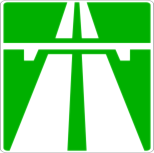 6 km
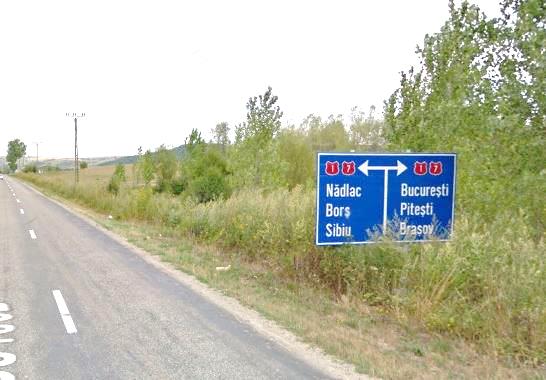 1
1
7
7
Sibiu
Bucuresti
Brasov
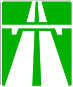 Cisnadie => Sibiu   106D
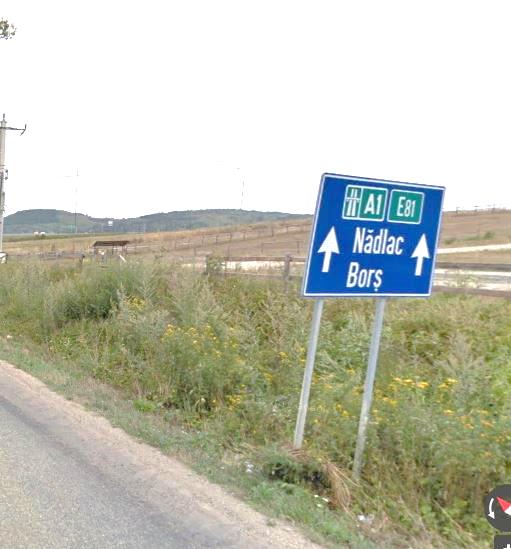 Nadlac / Bors, stupid joke
Why not Varsand, Artand ?
Sibiu
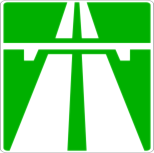 Cisnadie => Sibiu   106D
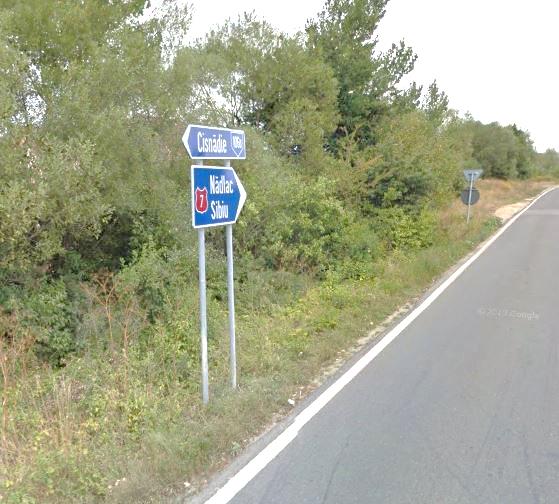 NO Nadlac, please
Cisnadie => Sibiu   106D
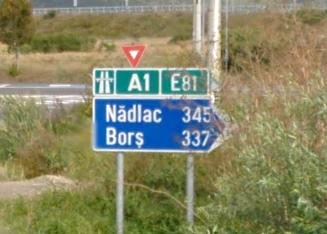 E81  A1
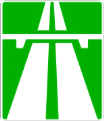 Arad              295

Cluj Napoca  167
Cisnadie => Sibiu   106D
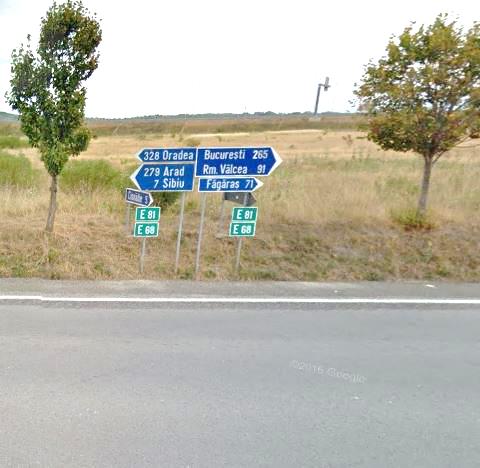 7  Sibiu
Bucuresti         265
Ramn Vâlcea    91
7
Brasov         137
Fagaras         71
E81  A1
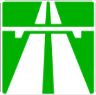 ( these indications are in contradiction with the precedent panel, Nadlac / Bors )

In all cases, a maximun of transit traffic must be sent on the highway to avoid to cross Sibiu
Cisnadie => Sibiu   106D
1. Coming from
 
b) RASINARI 106A
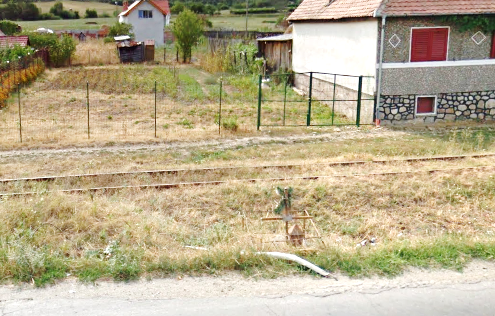 10  Sibiu
106A
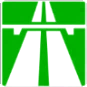 Râsinari => Sibiu   106A x 106D ( 1 )
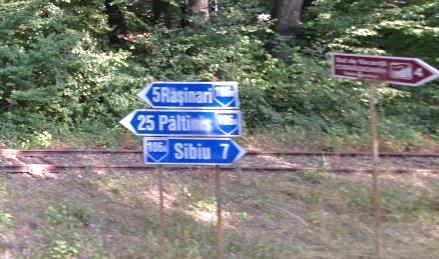 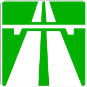 Râsinari => Sibiu   106A x 106D ( 2 )
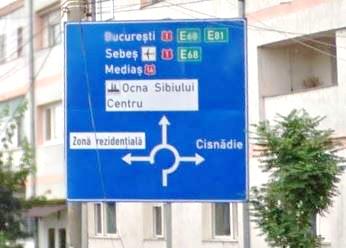 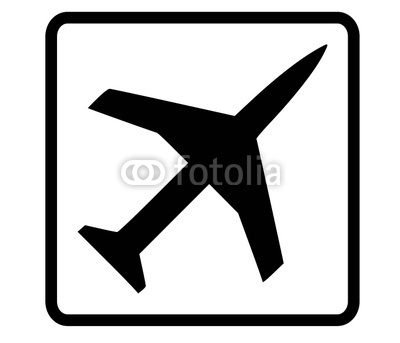 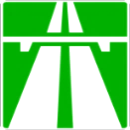 Sibiu => Calea Dumbravii
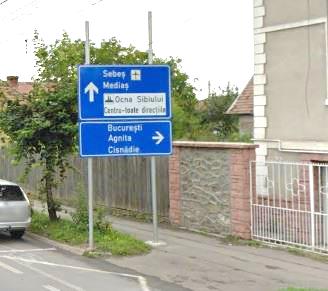 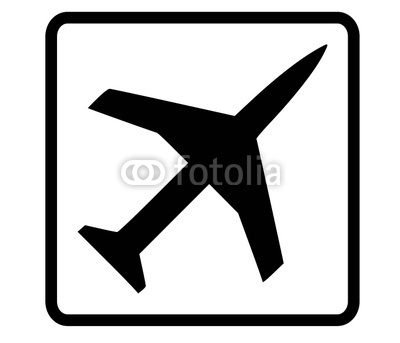 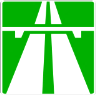 Sibiu => strada Gheorghe Dima
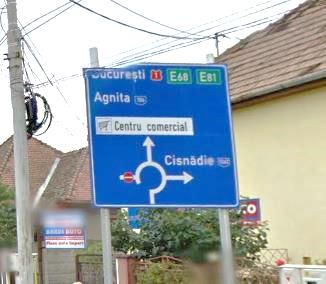 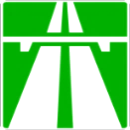 Sibiu => strada Rahovei ( 1 )
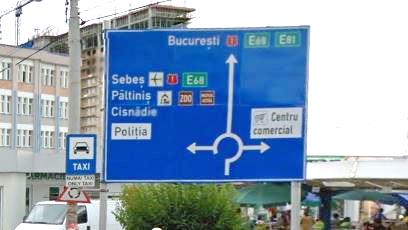 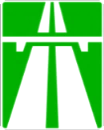 Sibiu
Strada Rahovei
( 2 )
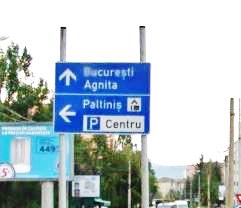 E81  A1
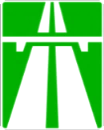 Sibiu, strada Rahovei ( 3 )
Bucuresti




Agnita
Medias

Sebes
Bucuresti
Brasov
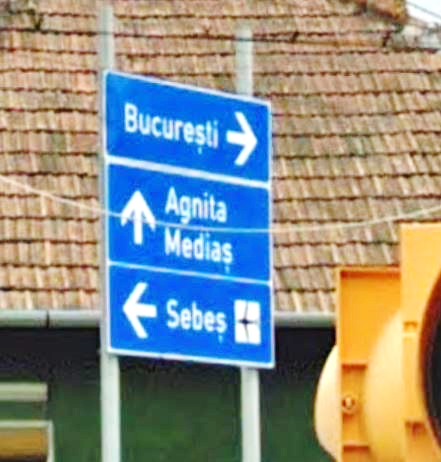 Sibiu, strada Semaforului
Arad - Sebes
Cluj Napoca
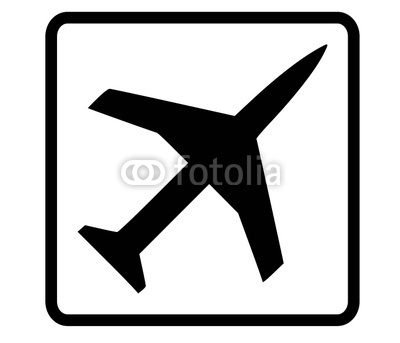 Centru
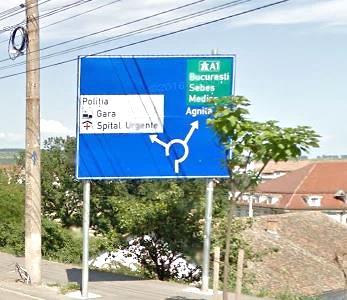 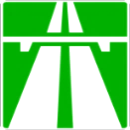 Sibiu, strada Semaforului ( 2 )
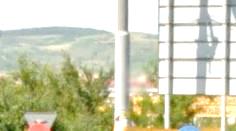 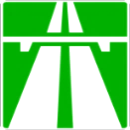 Sibiu, spre strada Henri Coanda
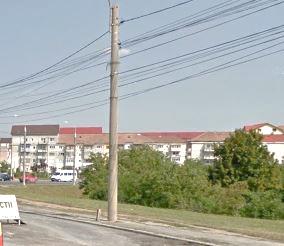 Bucuresti
Pitesti
Brasov
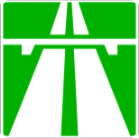 Broscârie – ZI Est
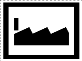 Agnita
Sibiu, Broscârie
Arad  
Sebes
Cluj Napoca
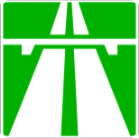 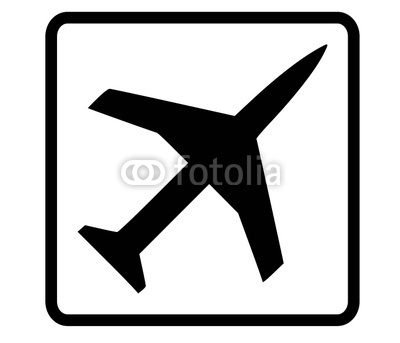 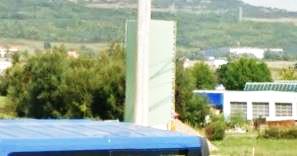 Bucuresti
Pitesti
Brasov
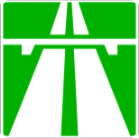 Arad  
Sebes
Cluj Napoca
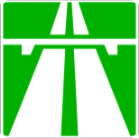 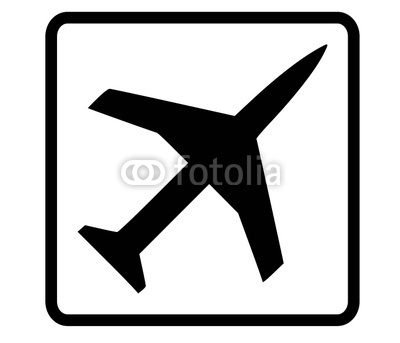 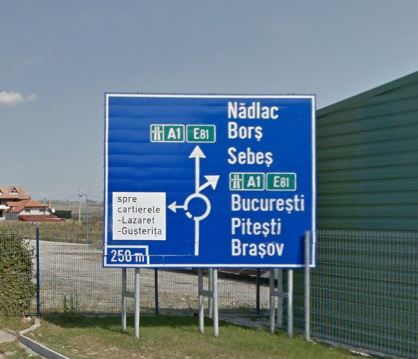 Arad
Sebes
Cluj Napoca
A1
E81
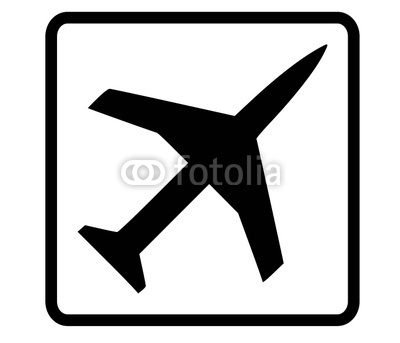 Bucuresti
Pitesti
Brasov
E81
A1
Sibiu, variante A , gauche ( 1 ), strada H.Coanda
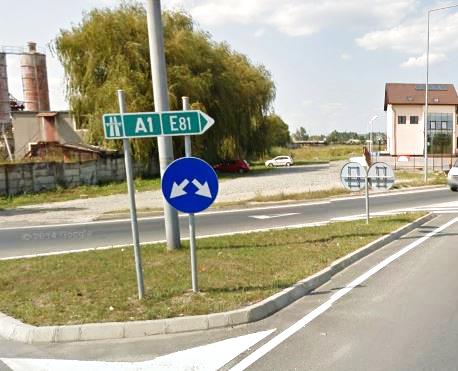 Strada Henri
Coanda
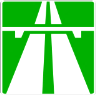 Sibiu, variante A , gauche ( 2 ), strada H.Coanda
( Manque Direction Arad ! )
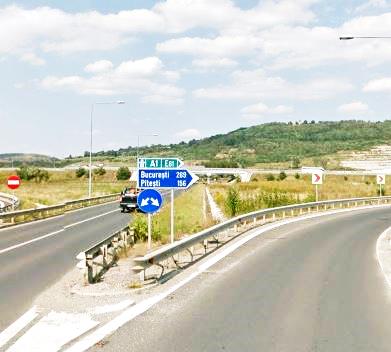 Bucuresti
Pitesti
Brasov
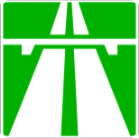 Arad  
Sebes
Cluj Napoca
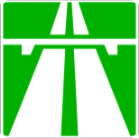 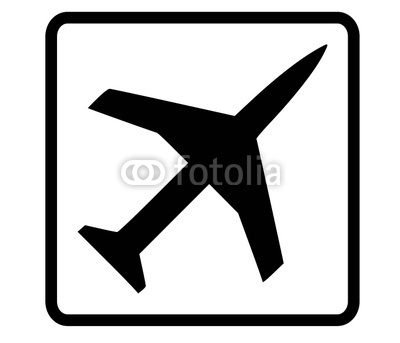 Sibiu, variante A , gauche ( 3 ), strada H.Coanda
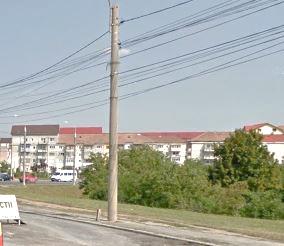 Bucuresti
Pitesti
Brasov
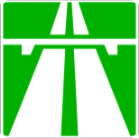 Broscârie – ZI Est
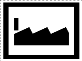 Agnita
Sibiu, Broscârie
Arad  
Sebes
Cluj Napoca
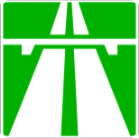 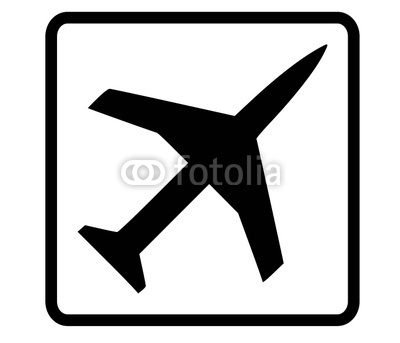 Agnita
106
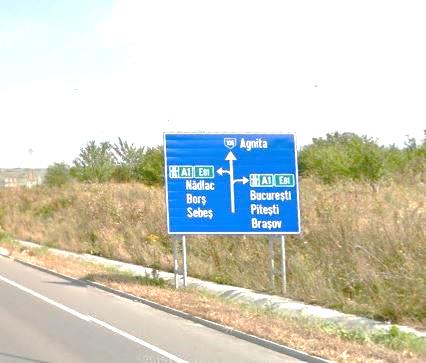 Arad
Sebes
Cluj Napoca
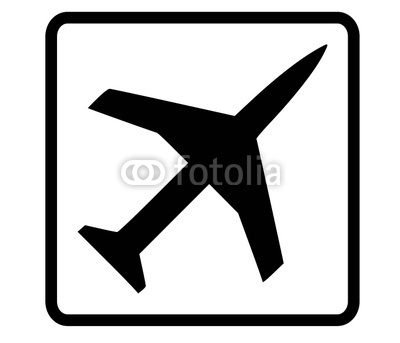 A1
E81
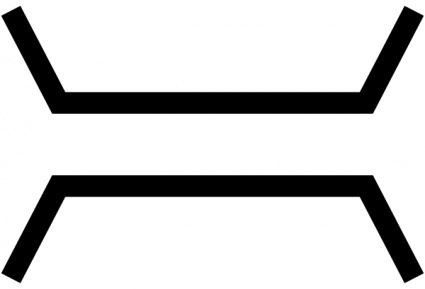 A1
E81
Bucuresti
Pitesti
Brasov
Sibiu, variante B , droite ( 1 ), strada Stefan cel Mare
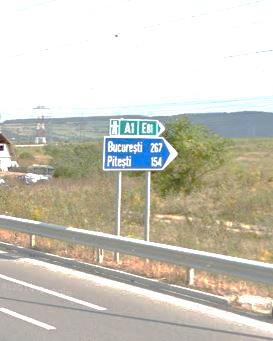 A1
E81
Bucuresti
Pitesti
Brasov
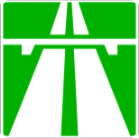 Sibiu, variante B , droite ( 2 ), strada Stefan cel Mare
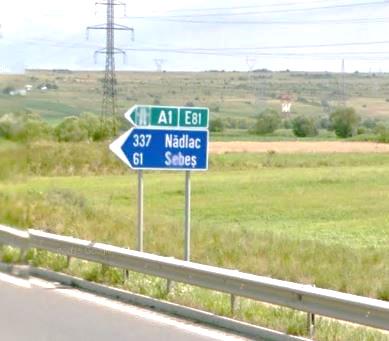 E81
A1
Arad  
Sebes
Cluj Napoca
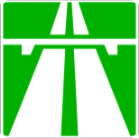 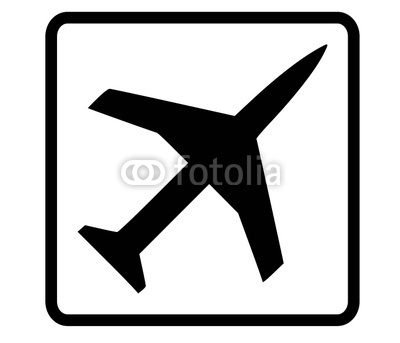 Sibiu, variante B , droite ( 3 ), strada Stefan cel Mare
1. Coming from
 
c) CISNADIE 106C
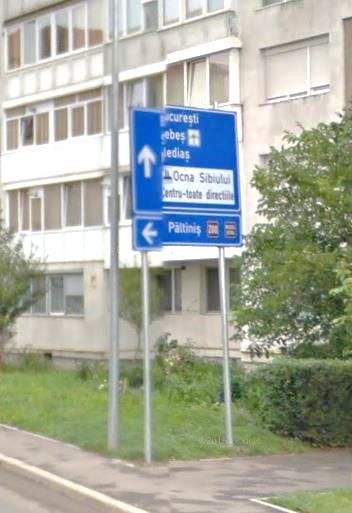 Calea Cisnâdiei
Spre strada Rahovei
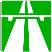 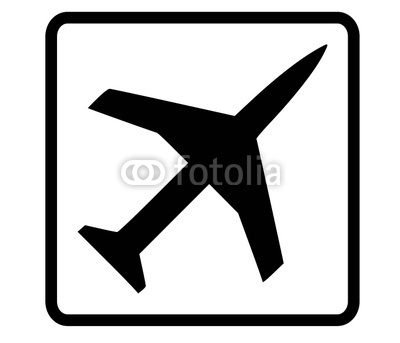 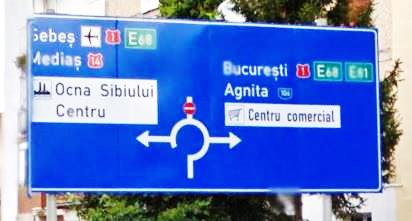 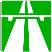 Sibiu, strada Rahovei => idem 106 A
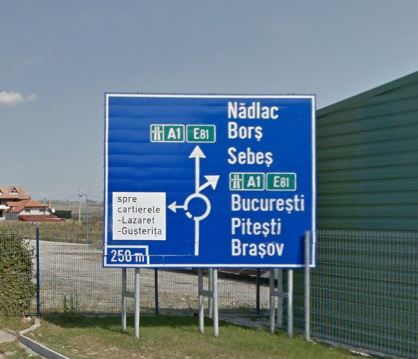 Arad
Sebes
Cluj Napoca
E81
A1
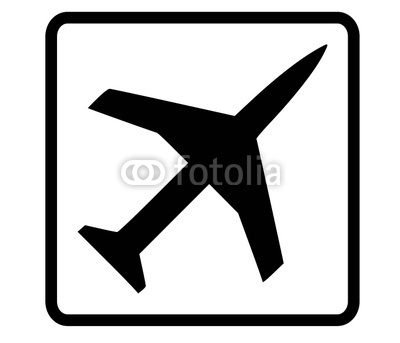 Bucuresti
Pitesti
Brasov
E81
A1
Sibiu, VARIANTE A , gauche ( 1 ), strada H.Coanda
Agnita
106
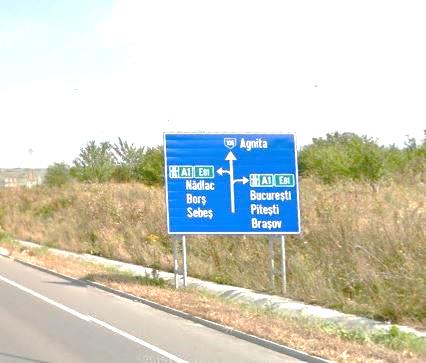 Arad
Sebes
Cluj Napoca
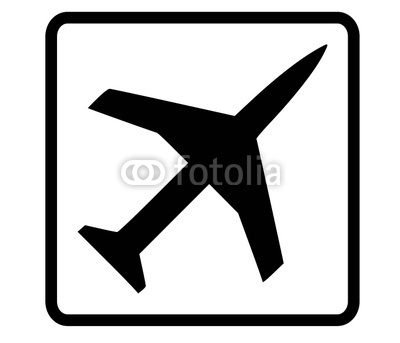 A1
E81
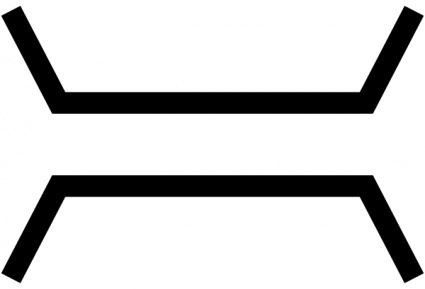 A1
E81
Bucuresti
Pitesti
Brasov
Sibiu, VARIANTE B, gauche ( 1 ), strada Stefan cel Mare
1. Coming from
 
d) POPLACA 106R
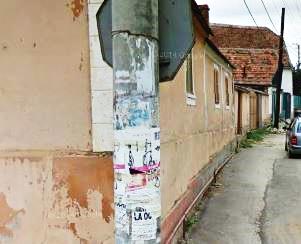 Sibiu
106R
Orlat
106D
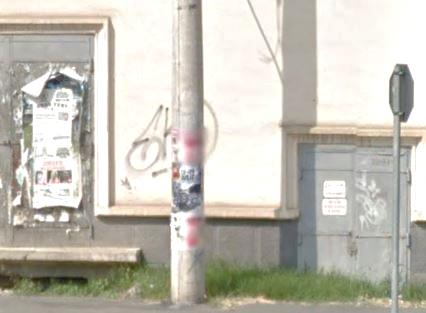 Toate Directiile
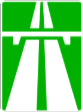 Sibiu, strada Christian ( 1 )
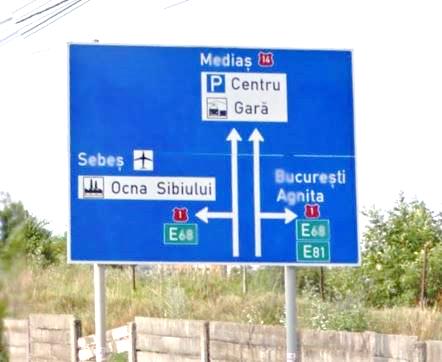 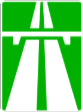 Sibiu, strada Maramures ( 1 )
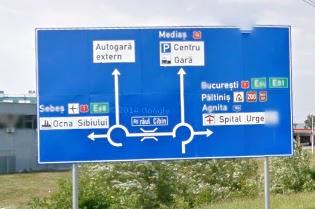 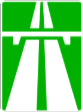 Sibiu, strada Maramures ( 2 )
Medias




Sebes


Bucuresti
Agnita
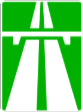 Inel Central
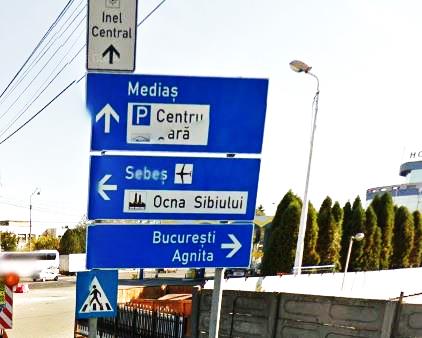 Centru
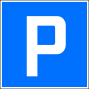 Gara
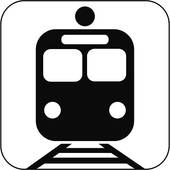 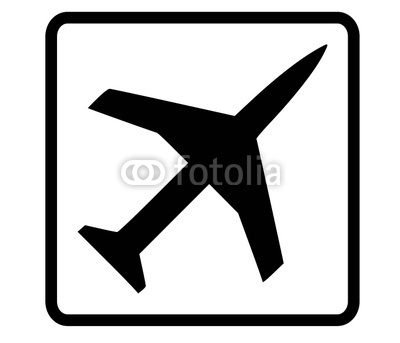 Ocna Sibiului
Sibiu, strada Maramures (3 )
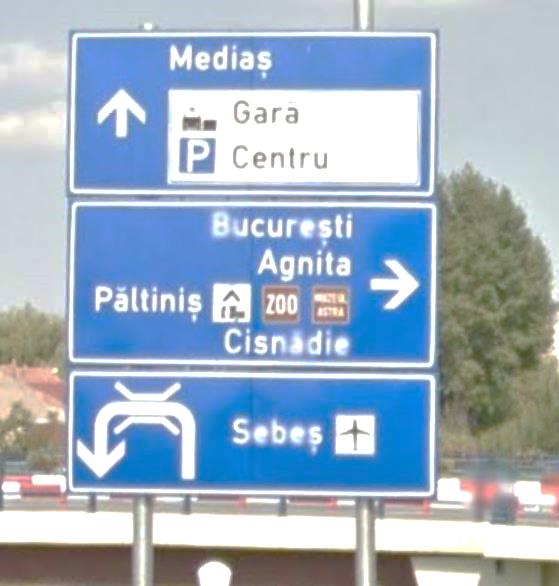 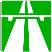 Sibiu, strada Malului ( 1 )
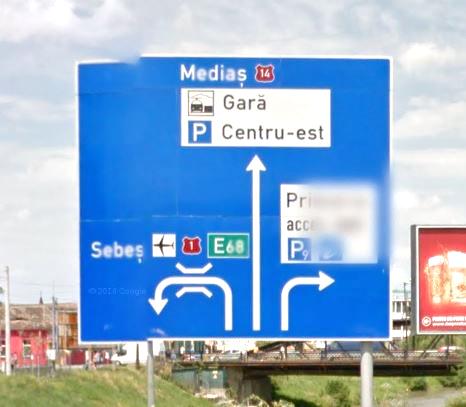 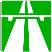 Sibiu, strada Cibinui ( 1 )
Sibiu, strada Cibinui ( 2 )
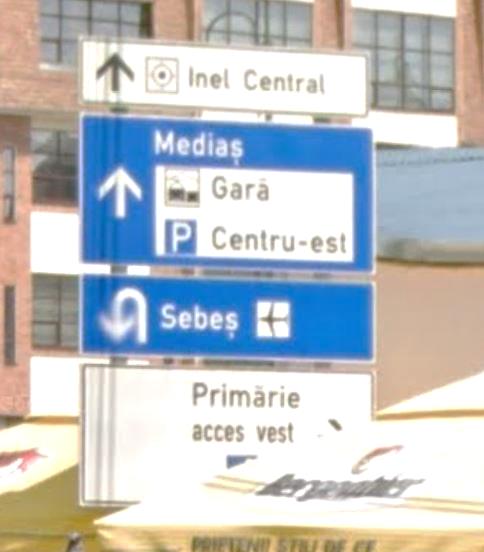 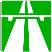 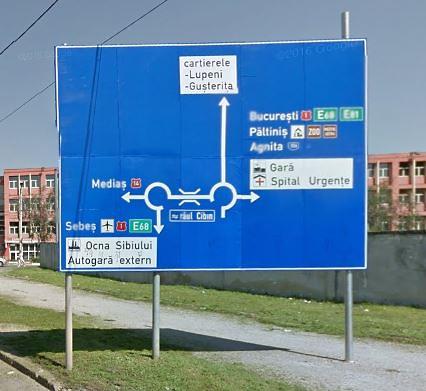 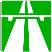 Sibiu, strada Cibinui ( 3 )
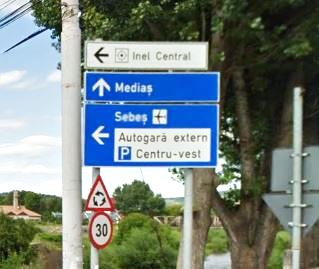 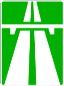 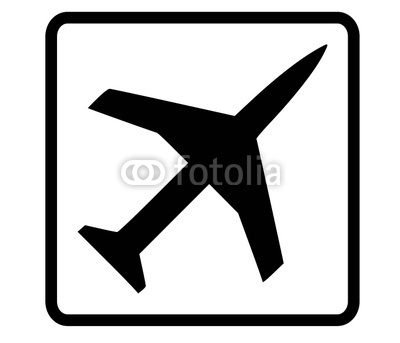 Sibiu, strada Rusciorului ( 1 )
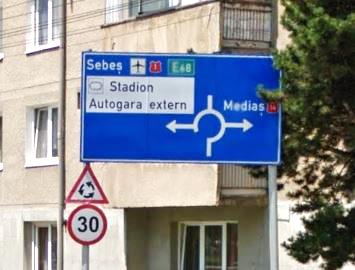 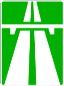 Sibiu, strada Rusciorului ( 2 )
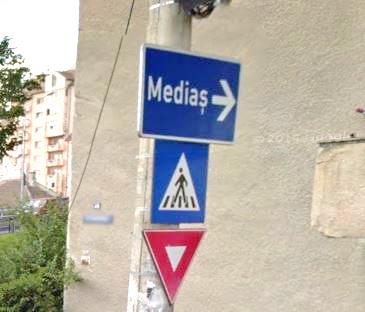 Medias
E81  A1
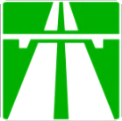 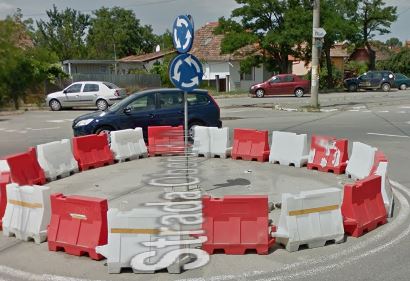 Sibiu 
Calea Surii Mari
 x Drumul Oborul de vite
X Drumul Ocnei
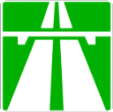 E81   A1
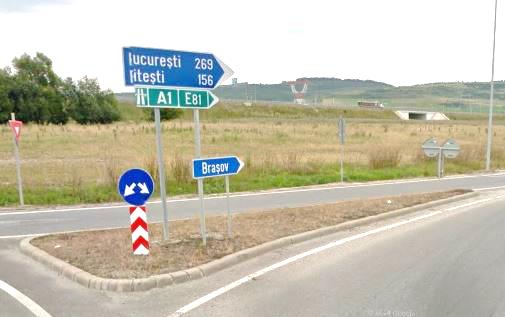 Bucuresti
Pitesti
Brasov
E81
A1
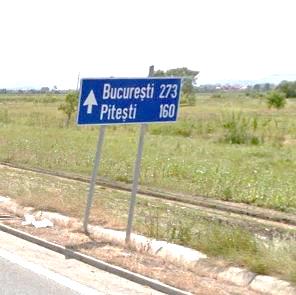 Bucuresti     273
Pitesti          160
Brasov         144
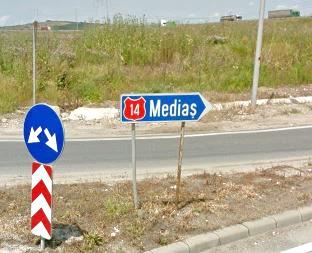 Arad 
Sebes
Cluj Napoca
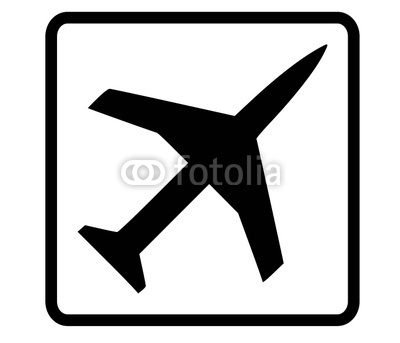 E81
A1
Incroyable !
L’autoroute vers Arad n’est même pas mentionnée !
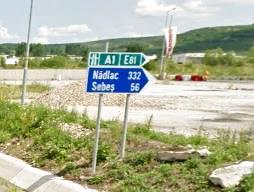 Arad 
Sebes
Cluj Napoca
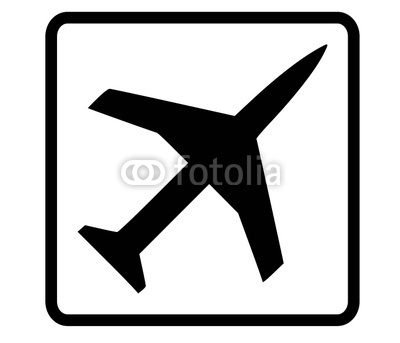 E81
A1
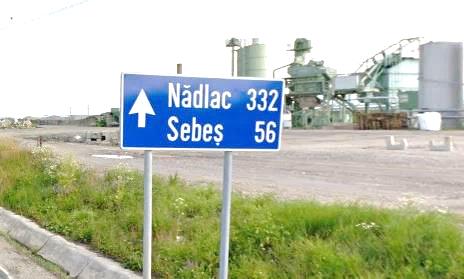 Arad              302
Sebes             56
Cluj Napoca  184
1. Coming from
 
e) CHRISTIAN DN7
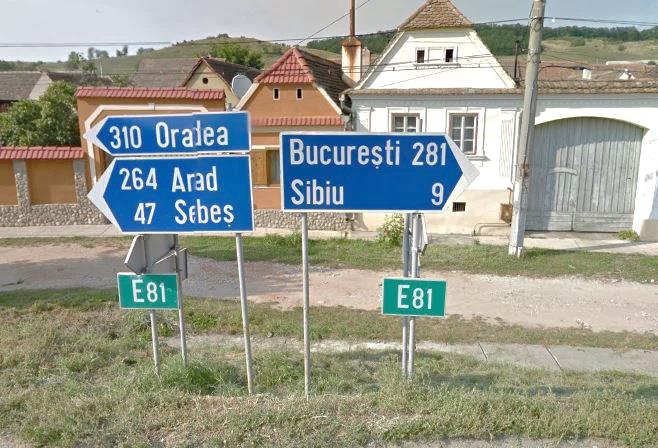 Christian : DN7 x DJ 106E
Arad 
Sebes
Cluj Napoca
E81
Bucuresti
Brasov
E81
A1
A1
Sibiu   9
47   Sebes
7
7
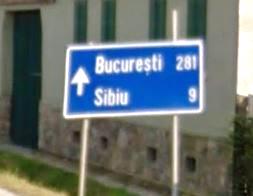 E81  A1   7 km
Christian : DN7 x DJ 106E
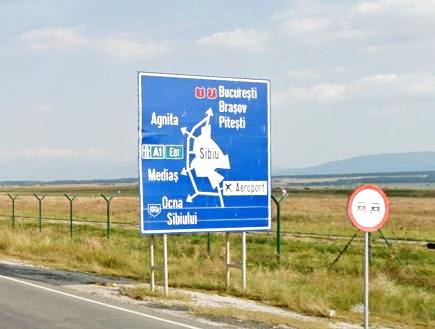 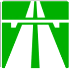 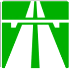 Dinspre Christian, spre Sibiu ( 1 ), DN 7
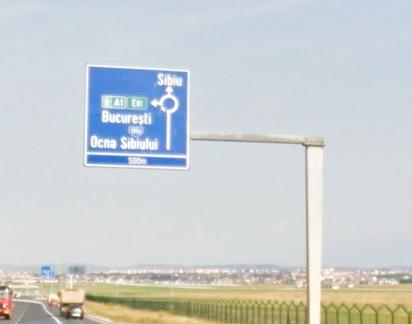 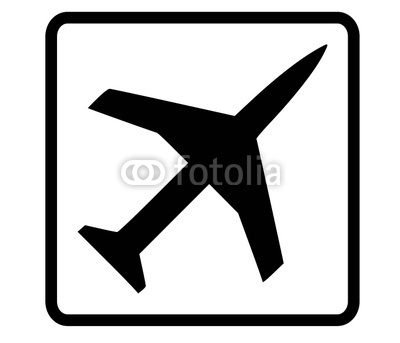 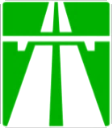 7
Dinspre Christian, spre Sibiu ( 2 ) , DN7
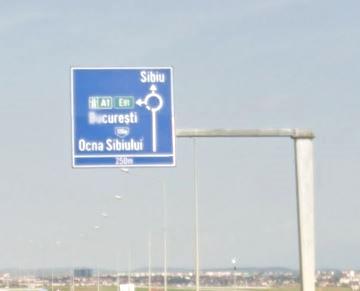 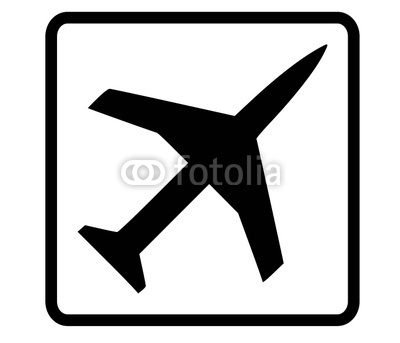 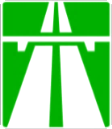 7
Dinspre Christian, spre Sibiu ( 3 ) , DN7
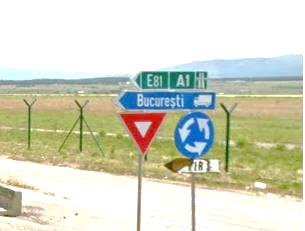 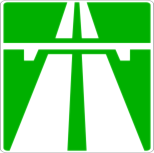 Dinspre Christian + Sibiu Centru,
 spre Sibiu Vest  ( 1 ) , DN 7 x DN7H
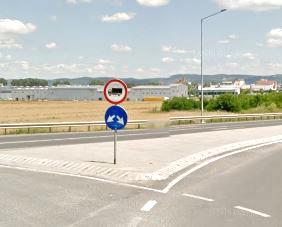 Sibiu
7
Aeroport
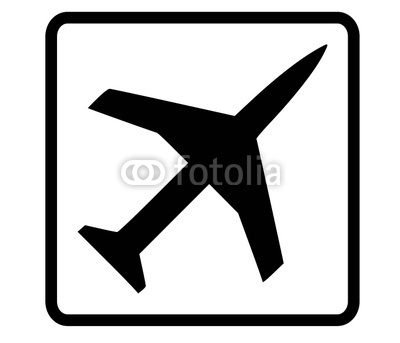 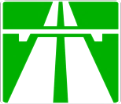 Dinspre Christian + Sibiu Centru,
 spre Sibiu Vest  ( 2 ) , DN7 x DN7H
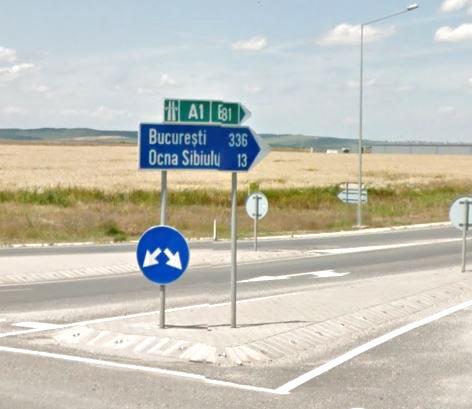 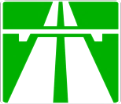 Ocna Sibiului  13
7H
Dinspre Christian + Sibiu Centru,
 spre Sibiu Vest  ( 3 ) , DN7 x DN7H
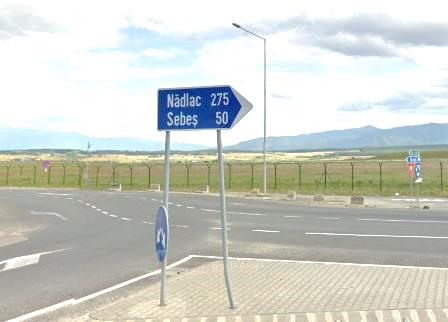 Sebes      50
Christian    4
7
Dinspre Christian + Sibiu Centru,
 spre Sibiu Vest  ( 4 ) , DN7 x DN7H
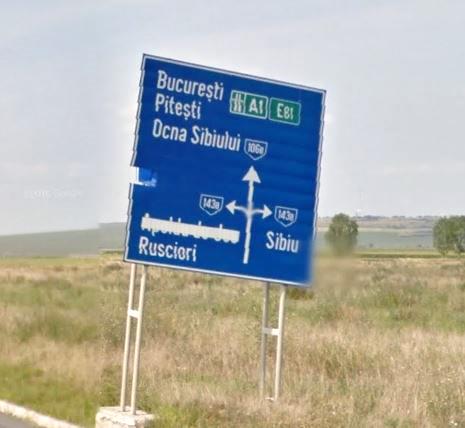 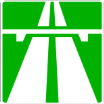 Calea Surii Mici ( 1 ), DN1T x DJ143B
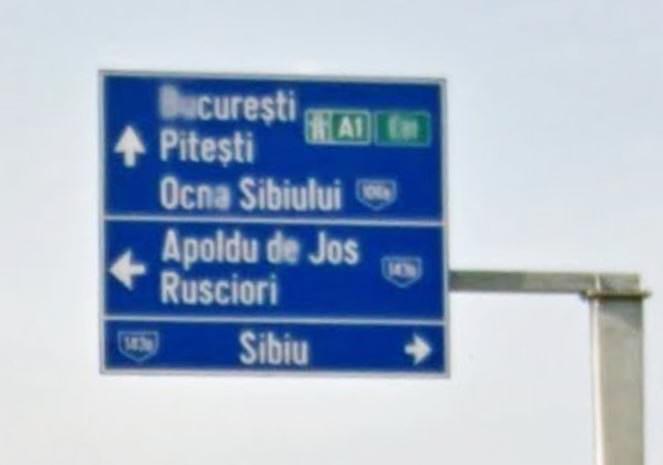 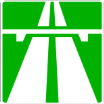 106B
143B
Calea Surii Mici ( 2 ), DN1T x DJ143B
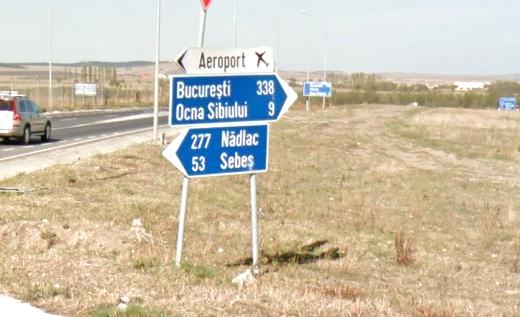 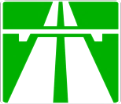 Ocna Sibiului  9
106B
53  Sebes
7H
Aeroport
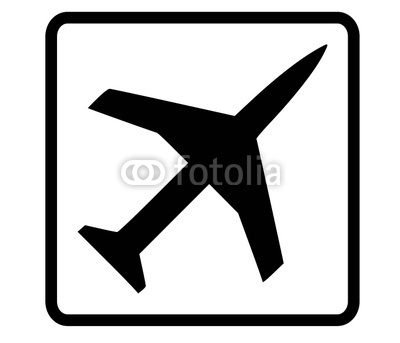 Calea Surii Mici ( 3 ), DN7H x DJ143B
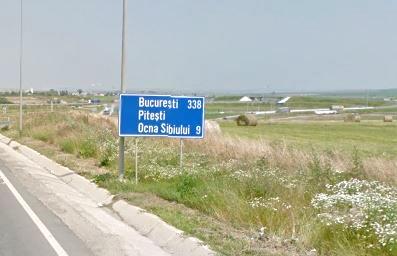 1km
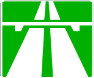 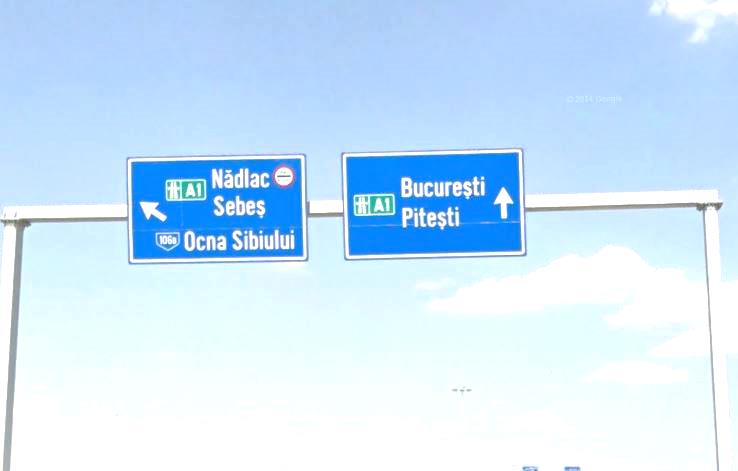 E81
A1
A1
E81
Bucuresti
Pitesti
Brasov
Sibiu Est Sud
Arad 
Sebes
Cluj Napoca
Ocna Sibiului
Ocna Sibiului
106B
Sibiu Vest ( 1 )
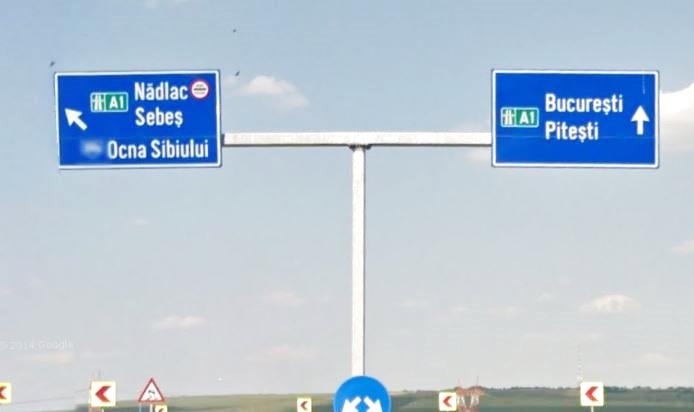 A1
E81
A1
E81
Bucuresti
Pitesti
Brasov
Sibiu Est Sud
Arad 
Sebes
Cluj Napoca
Ocna Sibiului
Ocna Sibiului
106B
Sibiu Vest ( 2 )
106B
Ocna Sibiuilui
Sura Mica
E81
A1
Arad
Sebes
Cluj Napoca
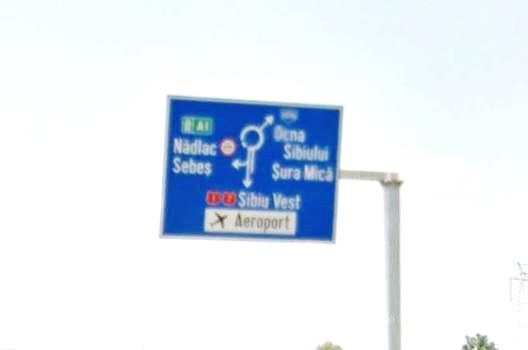 Sibiu West
7H
Aeroport
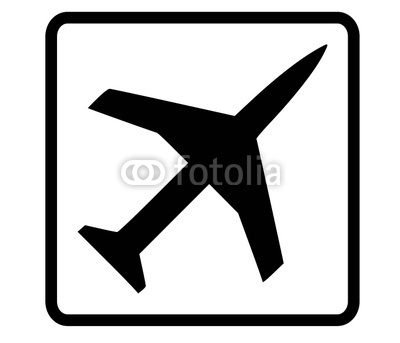 Sibiu Vest ( 3 )
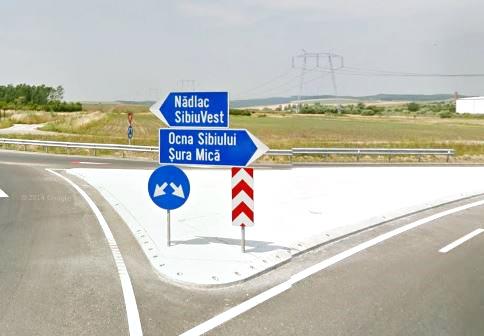 Arad  
Sebes
Cluj Napoca
Sibiu Vest
Sibiu Vest ( 4 )
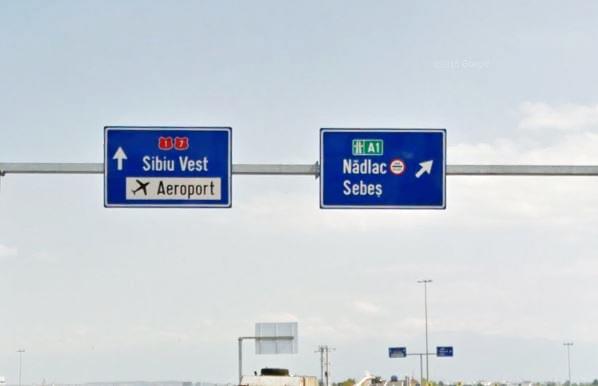 E81
A1
Arad 
Sebes
Cluj Napoca
Sibiu Vest ( 5 )
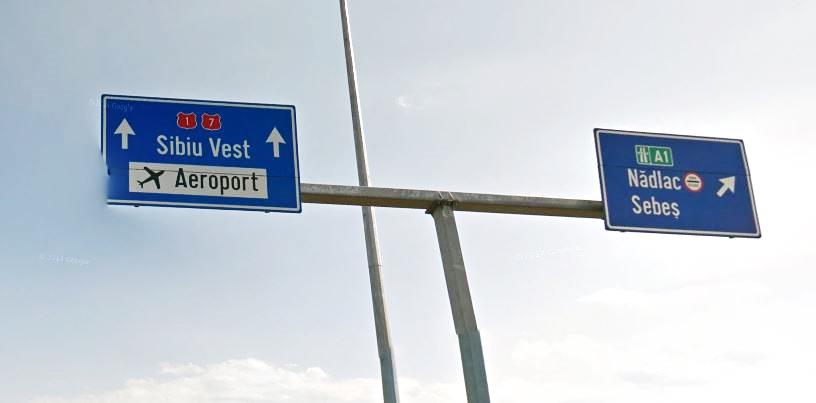 E81
A1
Arad
Sebes
Cluj Napoca
Sibiu Vest ( 6 )
Coming from

f) RUSCIORI 143B
Sibiu
143B
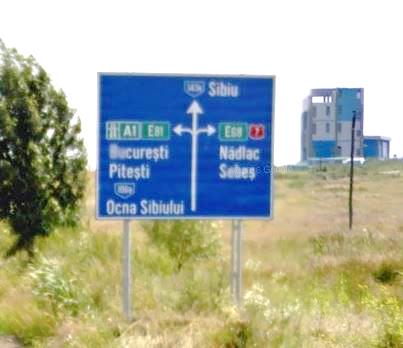 106B
Ocna Sibiului
Sebes
7H
Aeroport
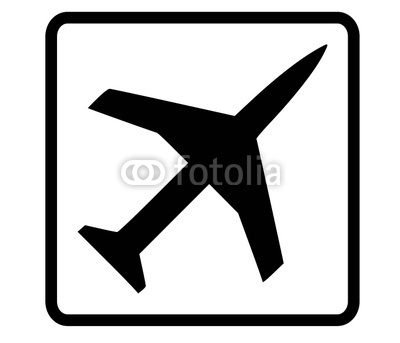 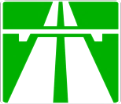 Dinspre Rusciori 143B ( 1 )
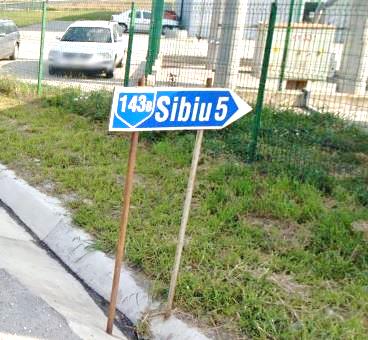 Sibiu
143B
Sebes   53
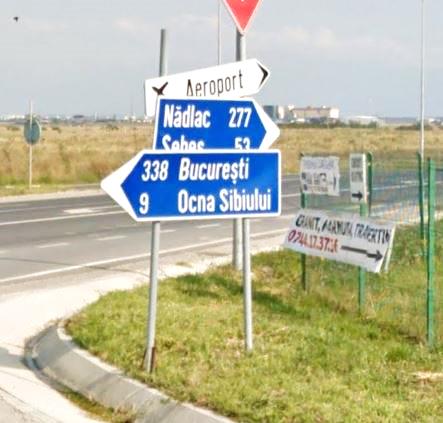 7H
Aeroport  4
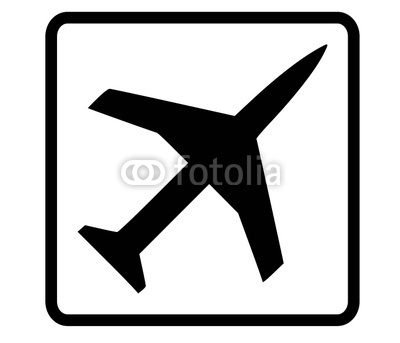 9 Ocna Sibiului
106B
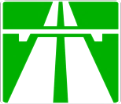 Dinspre Rusciori 143B ( 2 )
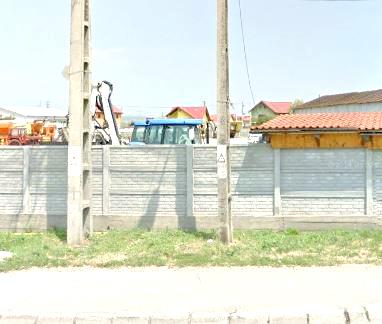 Dinspre Sibiu, Strada frigoriferului 143B ( 1 )
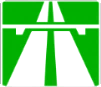 8   Rusciori
143B
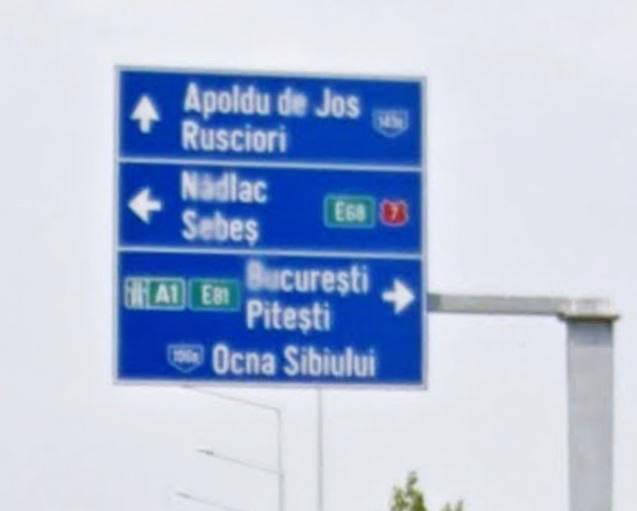 143B
Aeroport
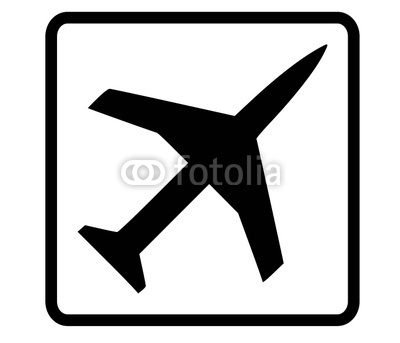 7H
E81   A1
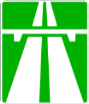 106B
Dinspre Sibiu, Calea Surii Mici ( 2 ), DN7H x DJ143B
Apoldu de Jos
Rusciori
143B
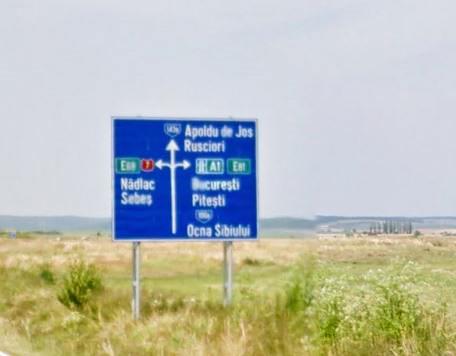 7H
7H
Sebes
E81   A1
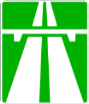 Aeroport
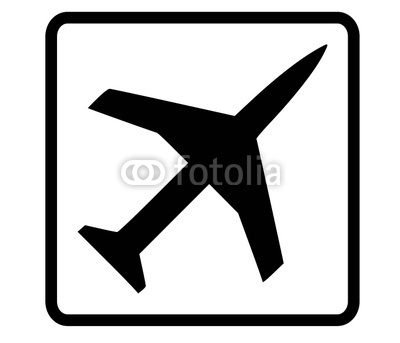 Ocna Sibiului
106B
Dinspre Sibiu, Calea Surii Mici ( 3 ), DN7H x DJ143B
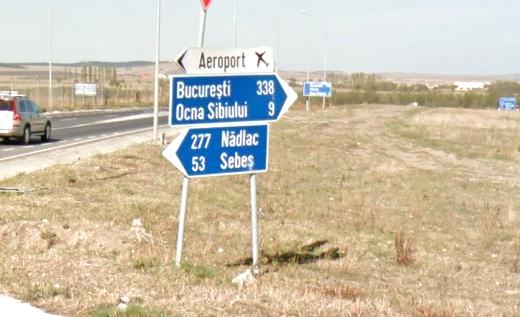 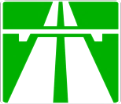 Ocna Sibiului  9
106B
53  Sebes
7H
Aeroport
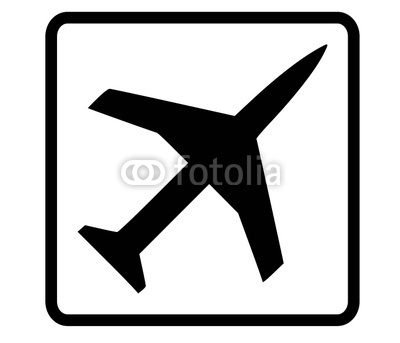 Calea Surii Mici ( 4 ), DN7H x DJ143B
Coming from

g) MANDRA 106B
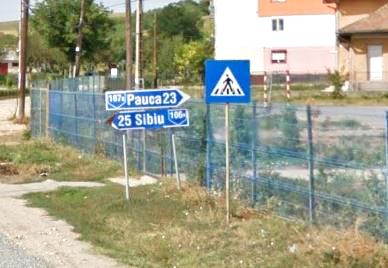 Mândra ( 1 ) 
106B x 107B
17 km
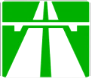 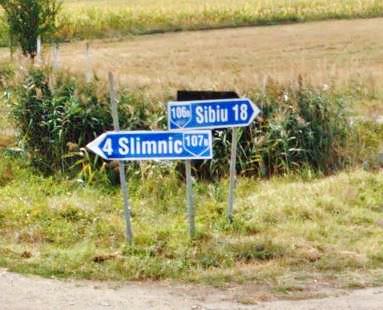 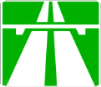 Mândra ( 2 ) 106B x 107B
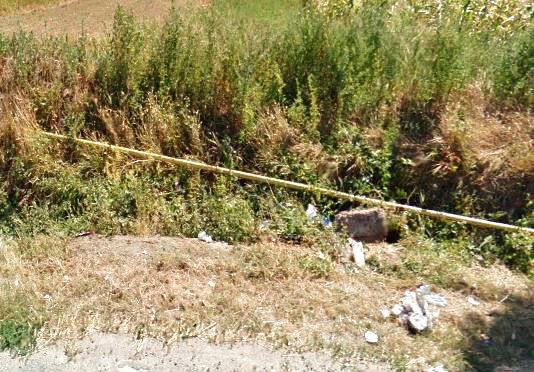 Sibiu
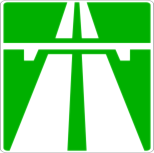 106B
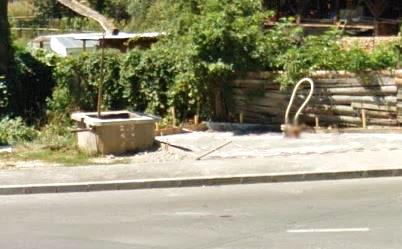 Ocna Sibiului ( 1a ) 106B
Strada de Mijloc x Strada de Jos
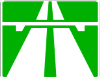 Sibiu
106B
Ludos
106T
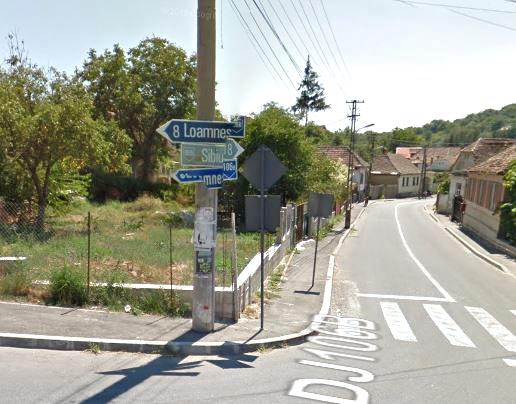 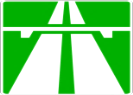 Ocna Sibiului ( 1a ) 106B
Strada de Mijloc 
x Strada de Jos
Sibiu
106B
Mandra
106B
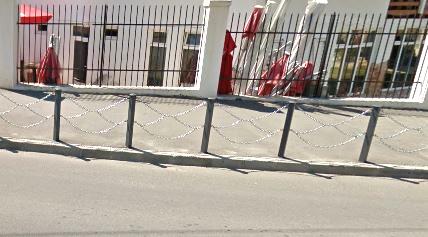 Sibiu
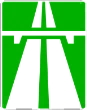 Ocna Sibiului ( 2a ) 
106B
Strada Bailor 
x Strada de Jos
106B
Mandra
106B
Ludos
106T
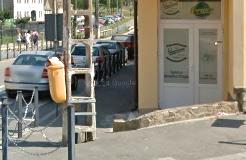 Ocna Sibiului ( 2b ) 
106B
Strada Garii 
x Strada de Jos
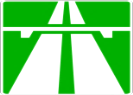 Sibiu
106B
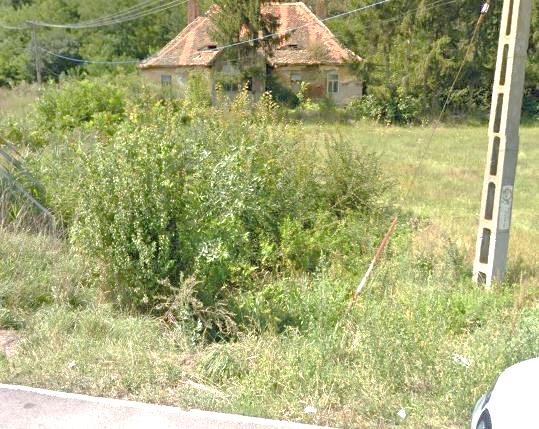 Ocna Sibiului ( 3a ) 106B
Ocna Bai        Iesire 1
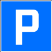 Sibiu
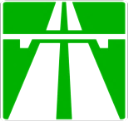 106B
Mandra
106B
Ludos
106T
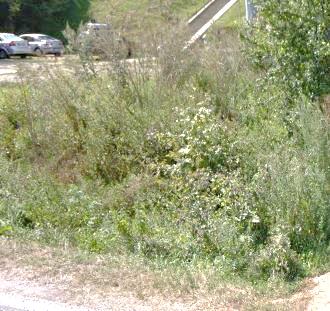 Ocna Sibiului ( 3b ) 106B
Ocna Bai        Iesire 2
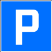 Sibiu
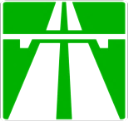 106B
Mandra
106B
Ludos
106T
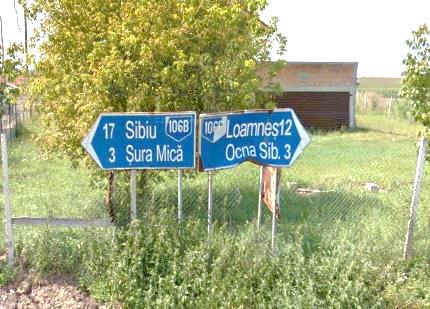 9 km
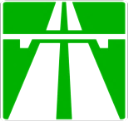 17 Sibiu  106B

3 Sura Micâ
106B  Mandra 10

Ocna Sibiului  3
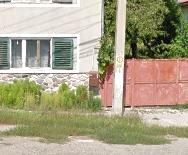 Sura Micâ ( 1 )

Strada
Principalâ
106B

X

Strada
Vitelor
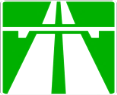 Sibiu
106B
Ocna Sibiuilui
106B
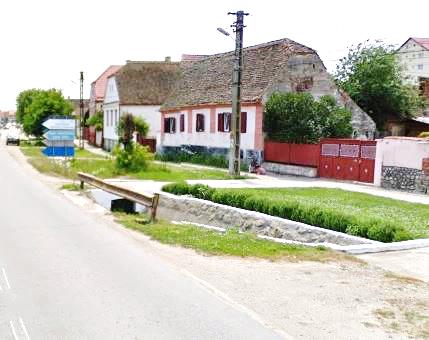 Sura Micâ ( 2 )  106B
 
Strada Dupa Suri
X Strada Principale

Zoning industriel Sibiu - Sura Micâ, accès 2
Sibiu
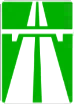 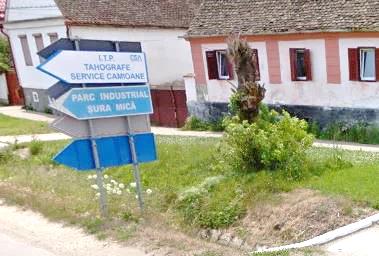 Parc Industrial 
SURA MICA
Sura Micâ ( 3 )  106B
 
Strada Dupa Suri
X Strada Principale

Zoning industriel Sibiu - Sura Micâ, accès 2
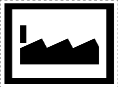 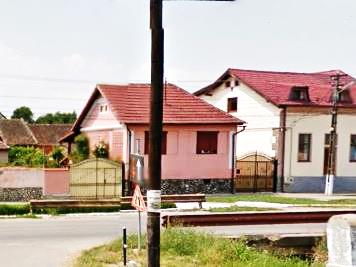 Sura Micâ ( 4 )
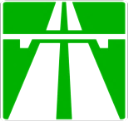 Sibiu
106B
Ocna Sibiului
106B
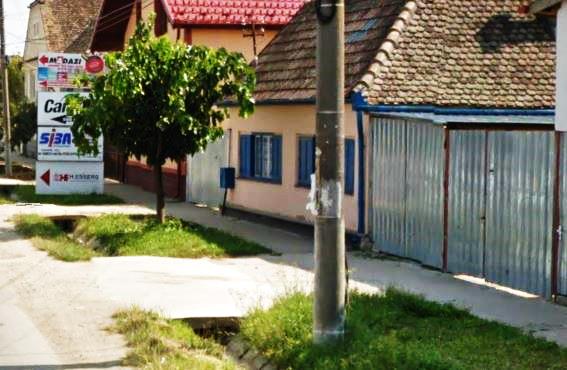 Sura Micâ ( 5 )  106B
 
Sura Micâ
X Strada Principale

Zoning industriel Sibiu - Sura Micâ, accès 1
Sibiu
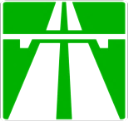 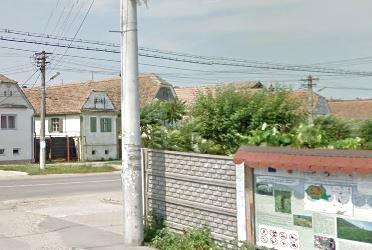 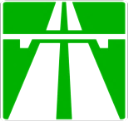 Sibiu
106B
Ocna Sibiului
Sura Micâ ( 6 )  106B
 
Sura Micâ
X Strada Principale

ZI Sibiu - Sura Micâ, accès 1
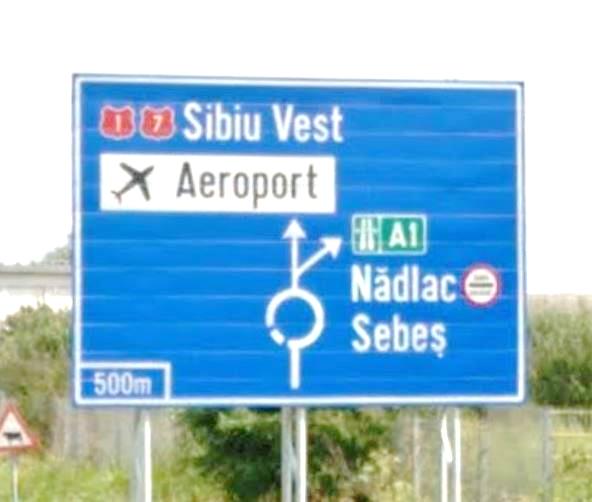 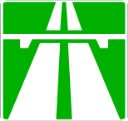 Sibiu Vest ( 1 )
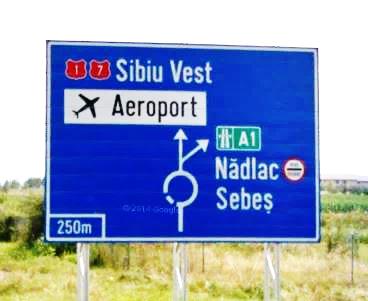 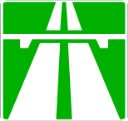 Sibiu Vest ( 2 )
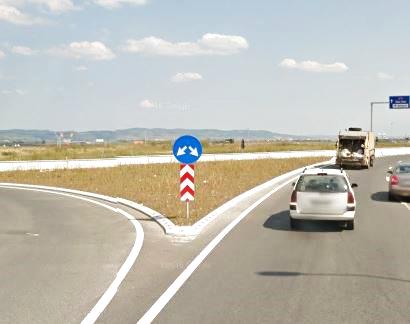 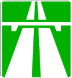 Sibiu Vest ( 3 )
1. Coming from
 
h) MEDIAS DN14
Sibiu
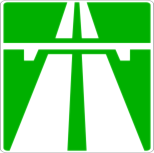 14
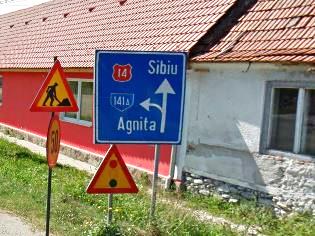 Seica Mare ( 1 )
141A
Agnita
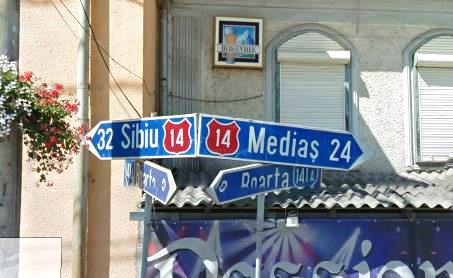 Seica Mare ( 2 )
27 km
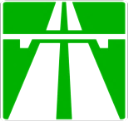 32  Sibiu
14
Medias  24
14
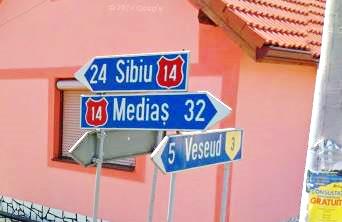 Rusi ( 1 )
19 km
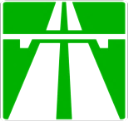 24  Sibiu
14
Medias  32
14
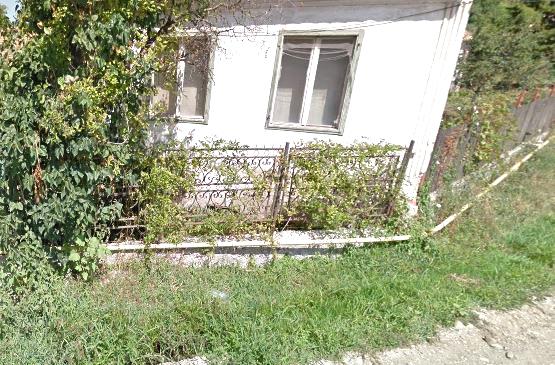 Slimnic ( 1 )
12 km
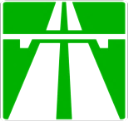 17  Sibiu
14
Medias  39
14
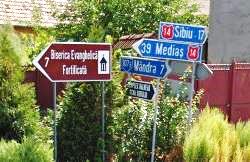 12 km
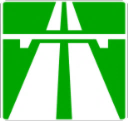 Sibiu  17
14
39  Medias
14
Slimnic ( 2 ) – DN14 x DJ107B
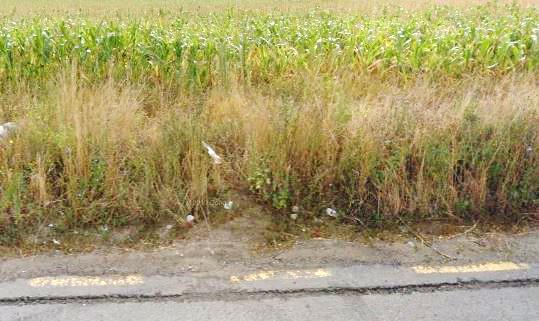 11 km
Medias  40
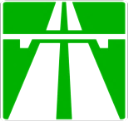 14
14
16  Sibiu
14
Slimnic ( 3 )
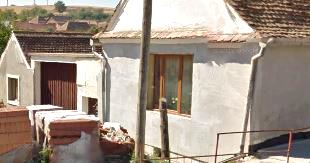 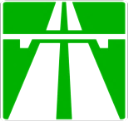 Sarba
Sura Mare

Strada Principale

DN14 x DC21
Sibiu
14
Medias
14
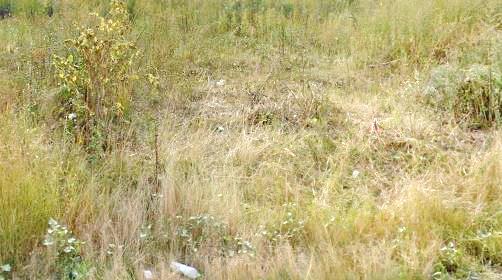 Medias
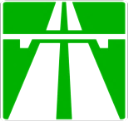 14
Sibiu
14
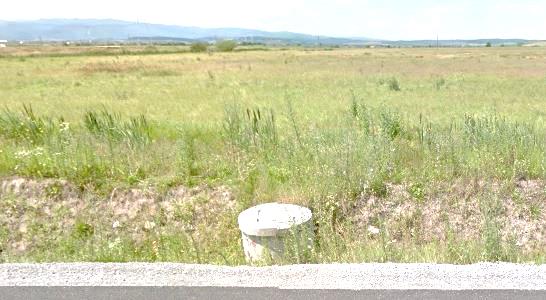 Medias
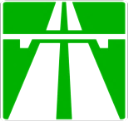 14
Sibiu
14
DN14 x ZI Viile Sibiului
Sibiu
14
Bucuresti
Pitesti
Brasov
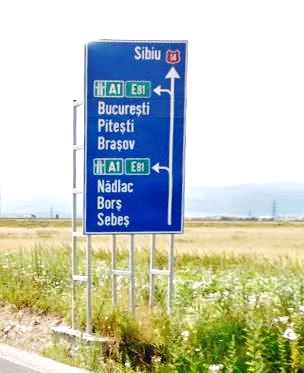 E81
A1
500 m
Sibiu Vest
Arad  
Sebes
Cluj Napoca
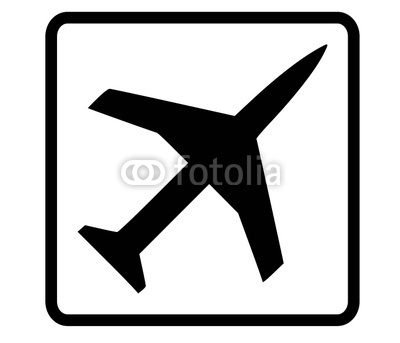 Sibiu Nord ( 4 )
E81
A1
150 m
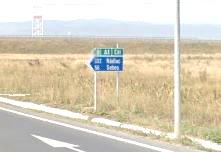 Sibiu Vest
Arad 
Sebes
Cluj Napoca
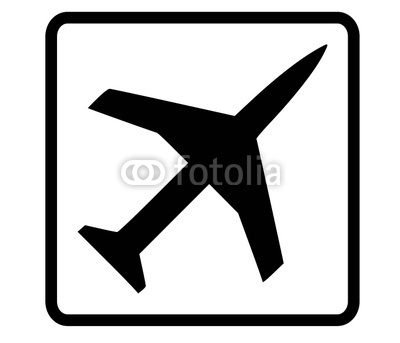 E81
A1
Sibiu Nord ( 3a )
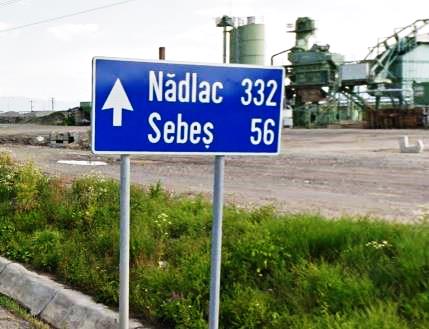 Sibiu Vest		    7
Arad			298
Sebes		  56
Cluj Napoca	188
Sibiu Nord ( 3b )
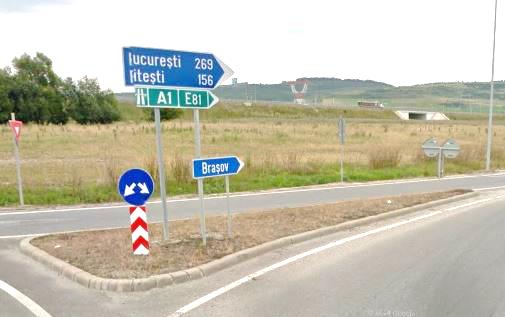 Bucuresti
Pitesti
Brasov
E81
A1
Sibiu Nord ( 2a )
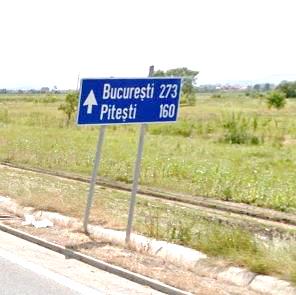 Bucuresti     273
Pitesti          160
Brasov         144
Sibiu Nord ( 2b )
1. Coming from
 
i) AGNITA DN106
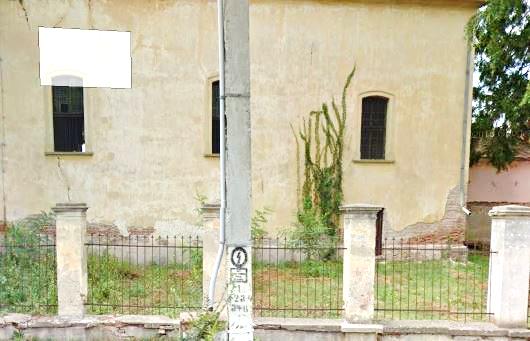 32 km
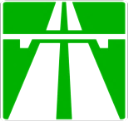 36  Sibiu
106
Agnita 21
106
Nocrich,  DJ106
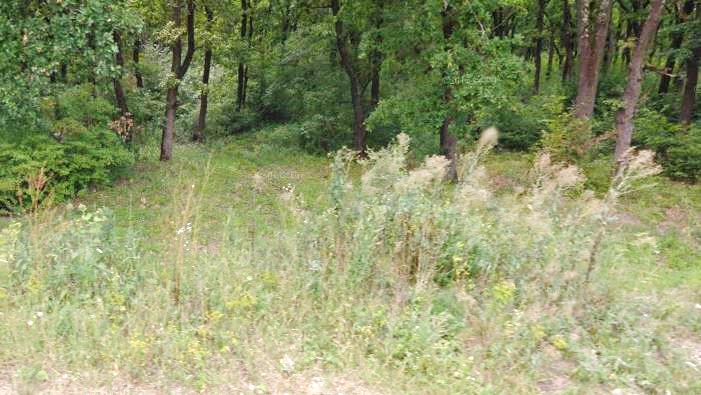 33  Sibiu
Agnita 24
106
106
29 km
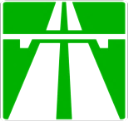 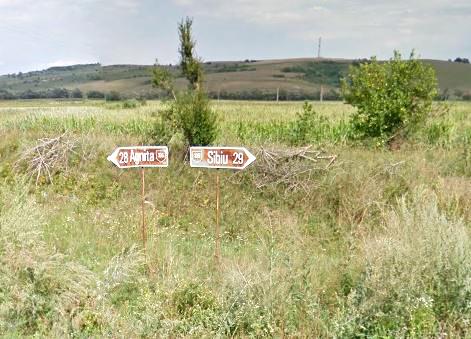 28  Agnita
Sibiu  29
106
106
24 km
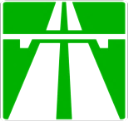 DJ106 x Biserica Sf Arhangheli
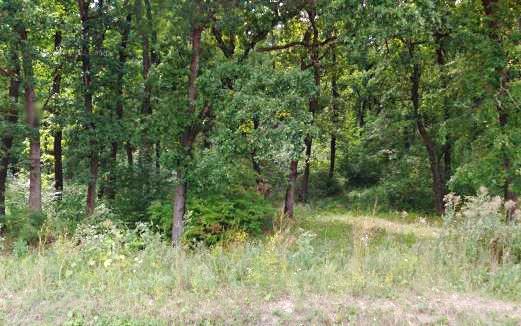 Agnita
Sibiu
106
106
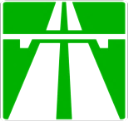 DJ106 x DJ105A Marpod Ilimbav
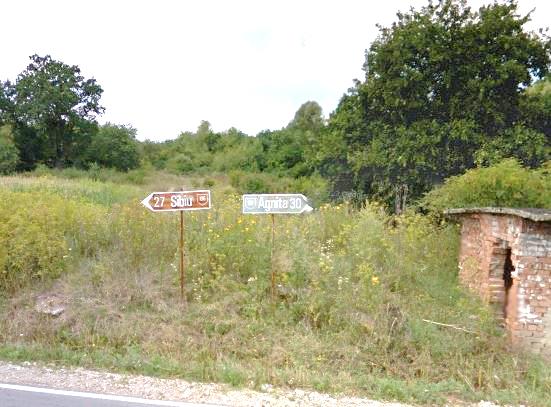 27  Sibiu
Agnita 30
106
106
23 km
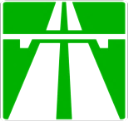 DJ106 x DC44 Fofeldea
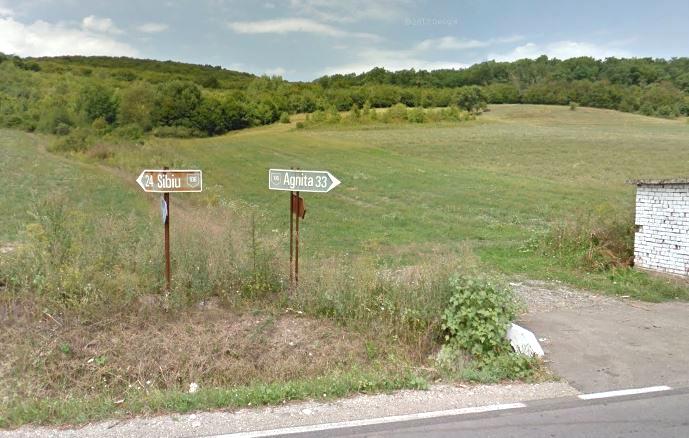 24  Sibiu
Agnita 33
106
106
20 km
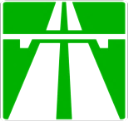 DJ106 x DC45 Hosman
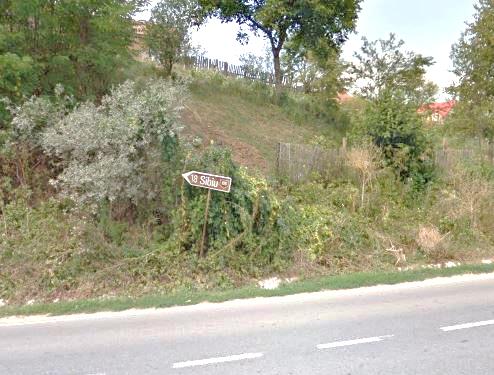 18  Sibiu
Agnita 39
106
106
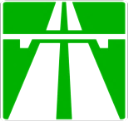 DJ106 x DJ104G Nucet
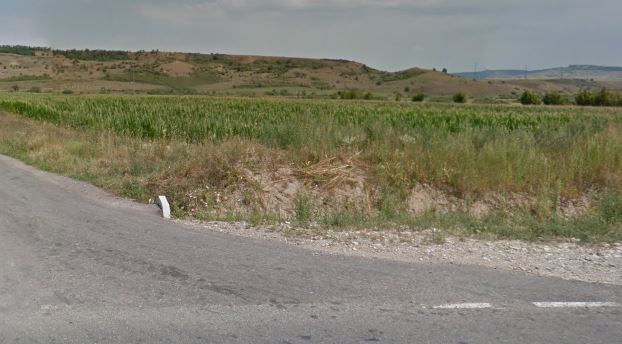 Sibiu
Agnita
106
106
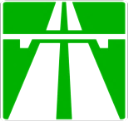 DJ106 x DC55 ( 1 ) Casolt
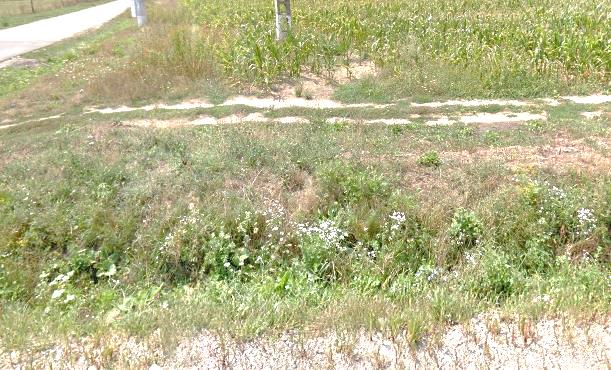 Agnita
Sibiu
106
106
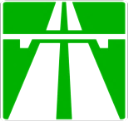 DJ106 x DC55 ( 2 ) Daia
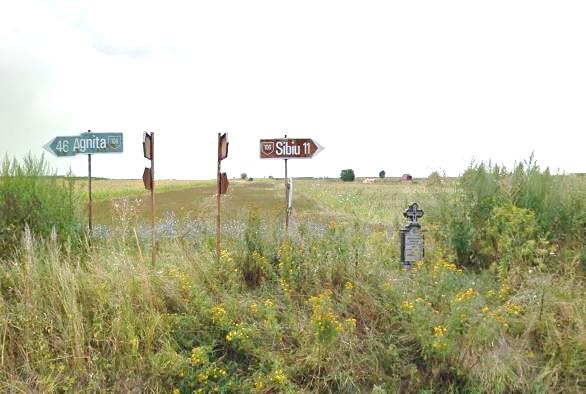 46  Agnita
Sibiu  11
106
106
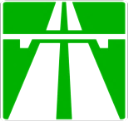 DJ106 x DJ106S Daia
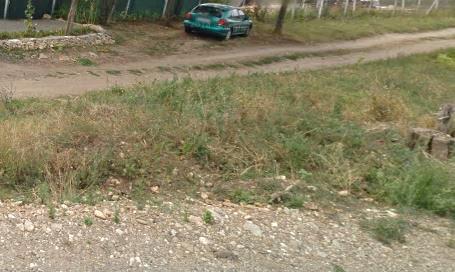 46  Agnita
Sibiu  11
106
106
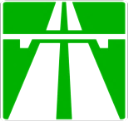 DJ106 x Daia Nouâ
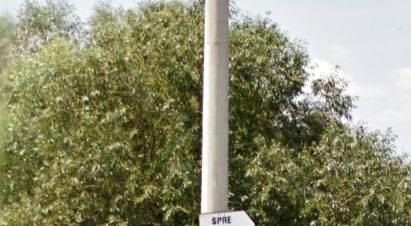 Sibiu
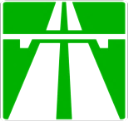 106
ZI Gusterita
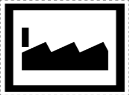 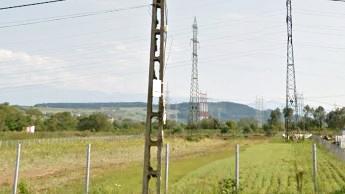 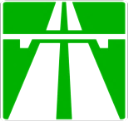 Sibiu
106
Agnita
106
DJ106 x ZI Gusterita ( 2 )
Sibiu
106
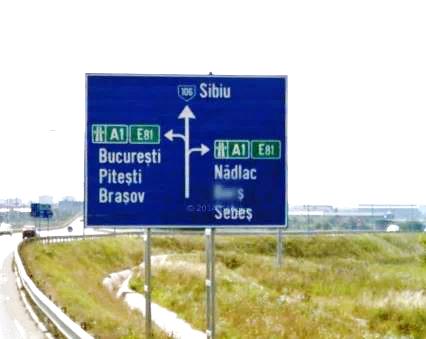 Bucuresti
Pitesti
Brasov
A1
E81
Sibiu Vest
Arad  
Sebes
Cluj Napoca
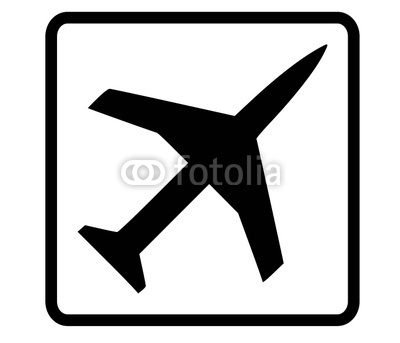 700 m
E81
A1
Sibiu Agnita ( 3 )
200 m
Sibiu Agnita ( 2a )
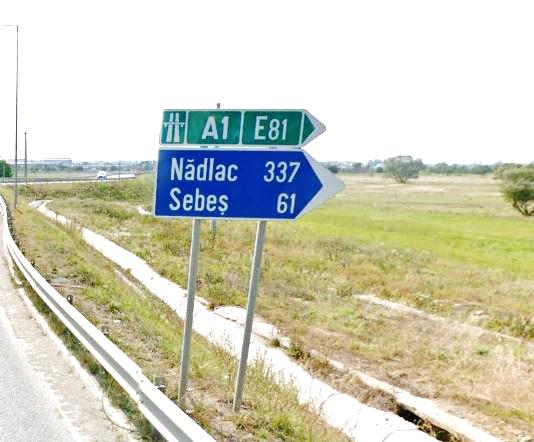 Sibiu Vest
Arad
Sebes
Cluj Napoca
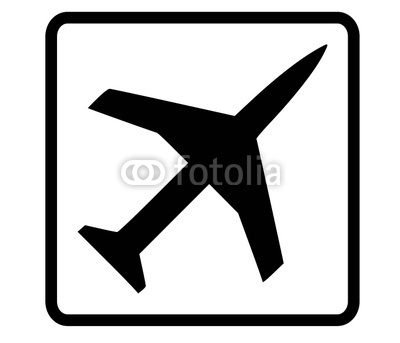 E81
A1
Sibiu Agnita ( 2b )
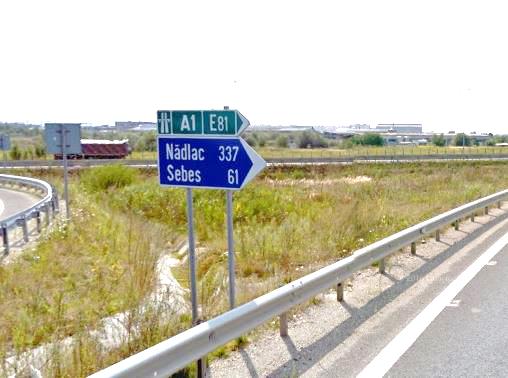 Sibiu Vest
Arad
Sebes
Cluj Napoca
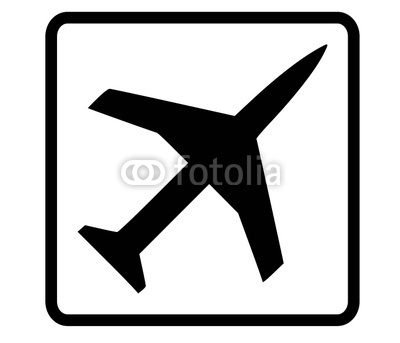 E81
A1
Sibiu Agnita ( 1a )
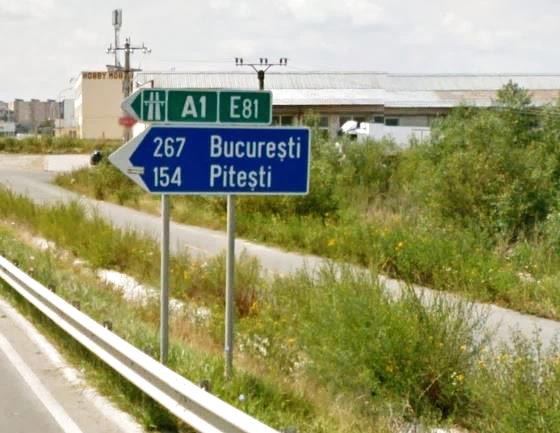 Bucuresti
Brasov 
Pitesti
E81
A1
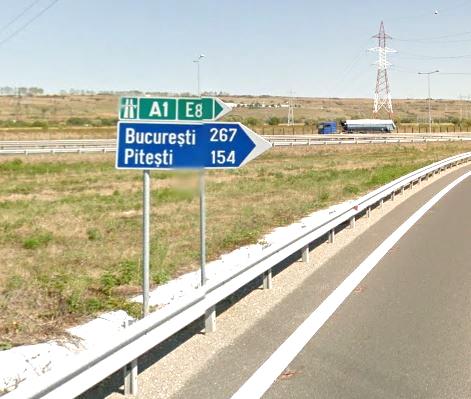 Bucuresti
Brasov
Pitesti
E81
A1
Sibiu Agnita ( 1b )
2 Sibiu Sud
2. Sibiu Sud
a) Coming from Sibiu Vest
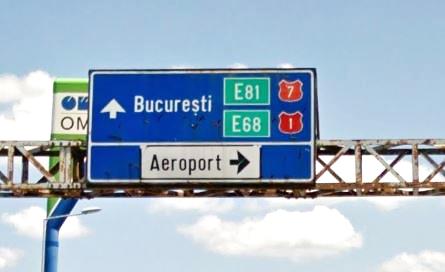 Toate Directiile
Centru
Aeroport
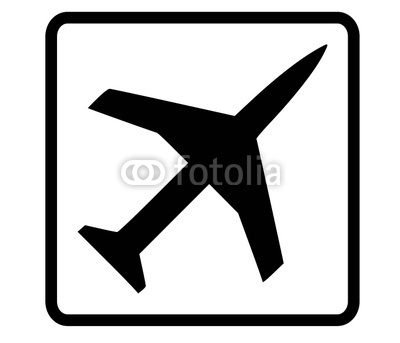 DN7 ( 1 )
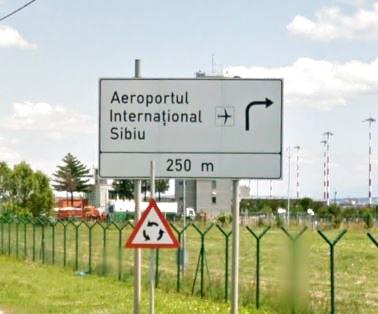 DN7 ( 2+3 )
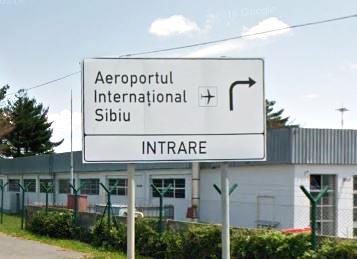 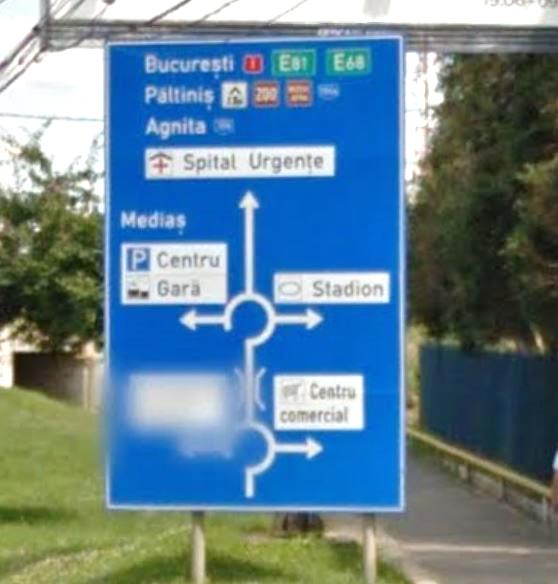 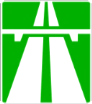 Autogarâ
extern
DN7 ( 4 ) spre strada Malului
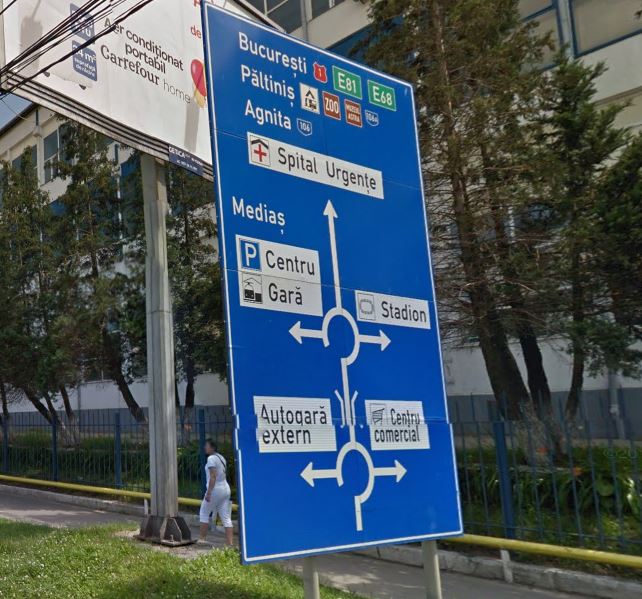 DN7
( 4bis )
Spre
Strada
Malului
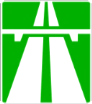 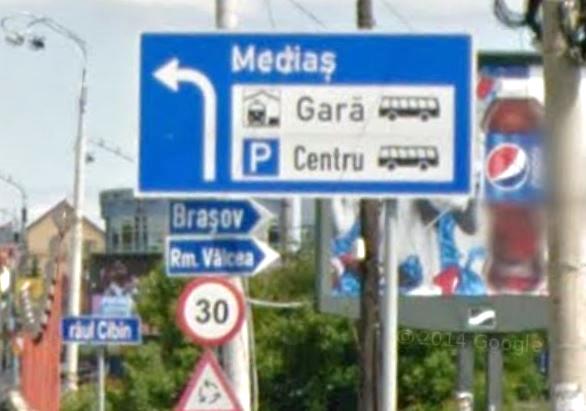 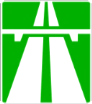 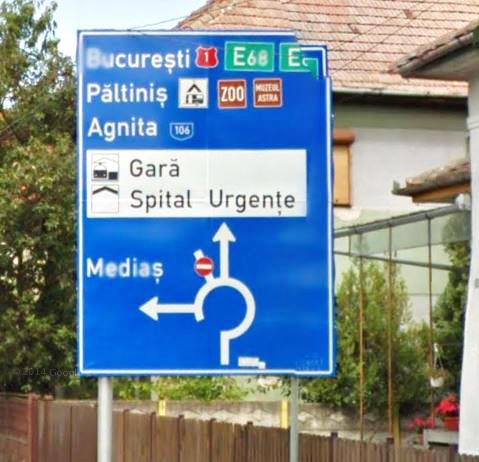 Strada
Ion
Neculce

( évite de passer par le centre )
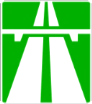 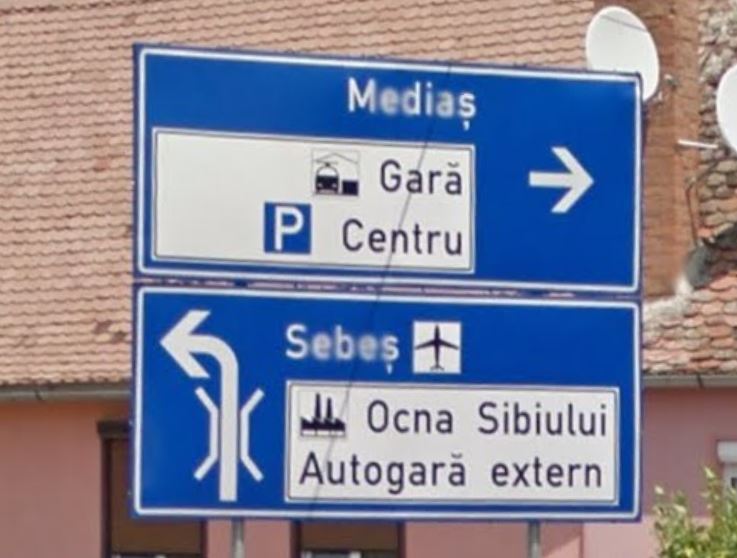 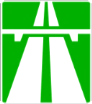 Strada
Ion
Neculce

( évite de passer par le centre )
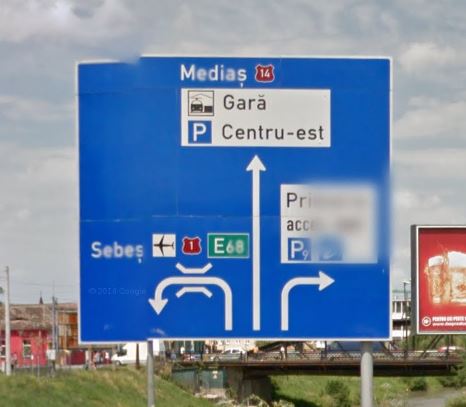 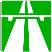 …
Cfr 1d Poplaca
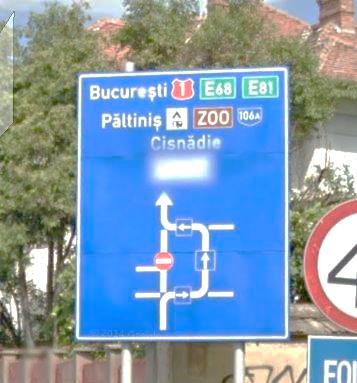 DN7( 5 )  Spre Centru
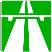 Bucuresti
Agnita
Pâltinis
Cisnadie




Sebes - Medias
Bucuresti
Brasov
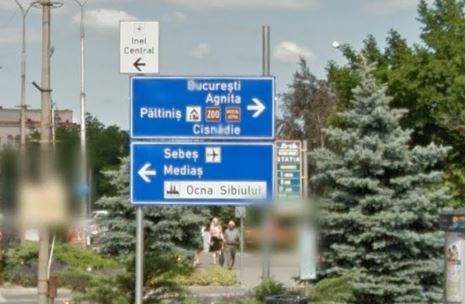 200
Muzeul
Astra
Arad - Sebes
Cluj Napoca
Ocna Sibiului
DN7( 6 )  Boulevardul Victoriei
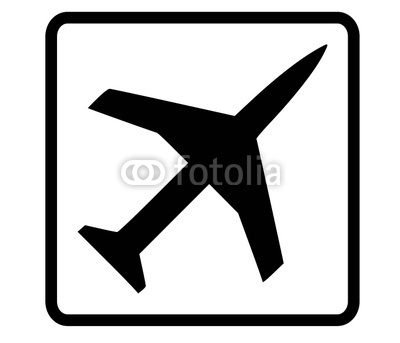 Inel Central
Sebes
Medias
Bucuresti
Agnita
Pâltinis
Cisnadie
Arad - Sebes
Cluj Napoca
Bucuresti
Brasov
200
Muzeul
Astra
Ocna Sibiului
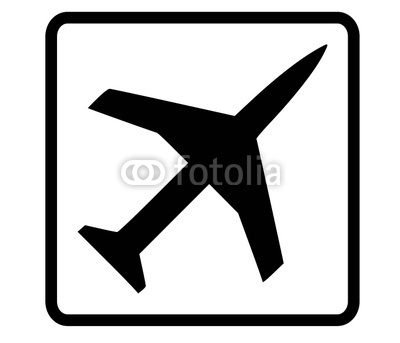 Inel Central
Variante
Plus clair, plus lisible
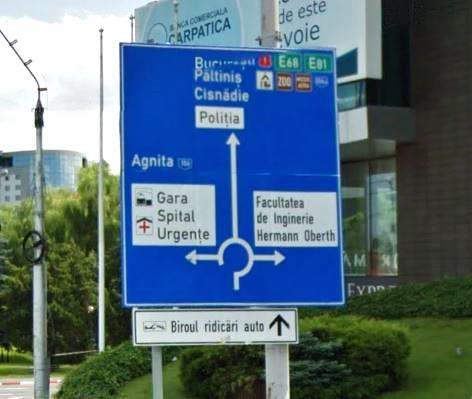 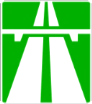 DN7( 7 )  Centru 1
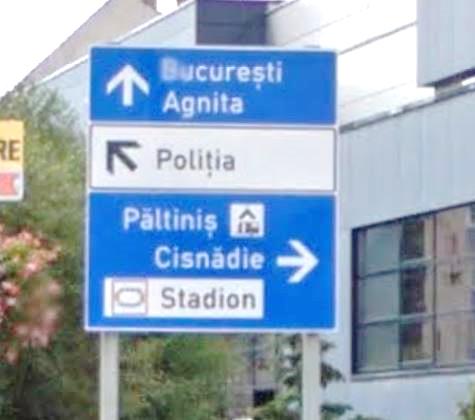 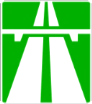 DN7( 7 )  Centru 2
Bucuresti
Brasov
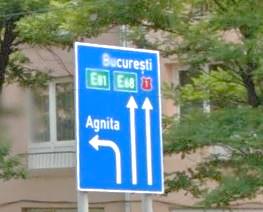 Bucuresti
Arad - Sebes
Cluj Napoca
Agnita
7
7
DN7 - Bulevardul General Vasile Milea x Strada Semaforului
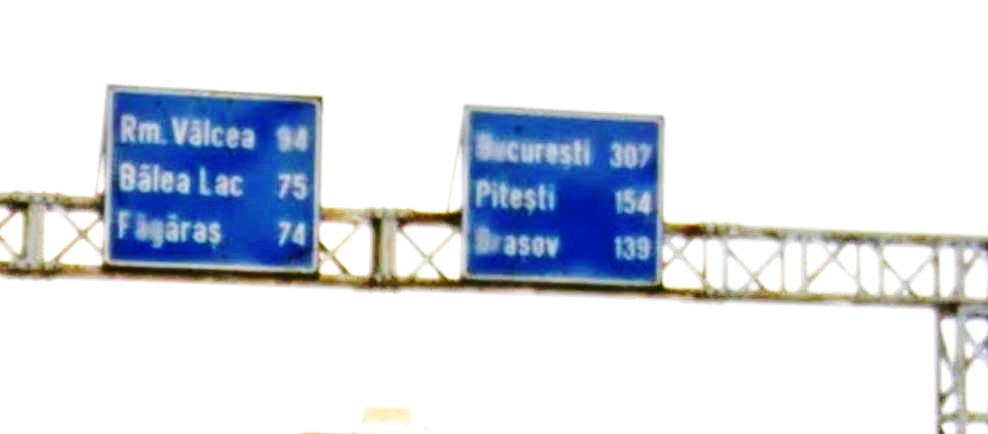 E81 
E68

4 km
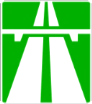 E81
A1
DN7( 8 )
Bucuresti
Ramnicu Vâlcea
Brasov
Fagaras
7
1
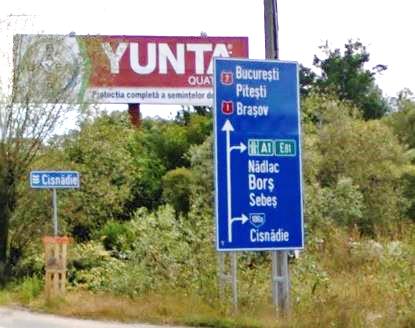 Bucuresti
Brasov
E81
A1
Arad - Sebes
Cluj Napoca
Targu Mures
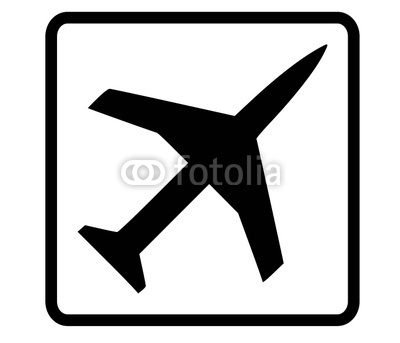 1500 m
106D
Cisnadie
250 m
Bucuresti
Ramnicu Vâlcea
Brasov
Fagaras
7
1
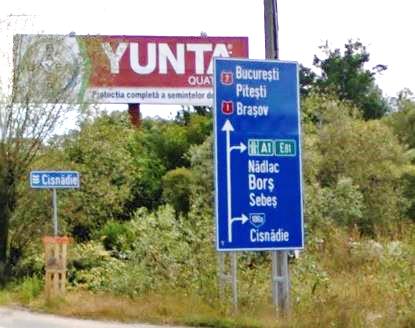 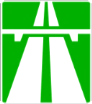 E81
A1
1500 m
Cisnadie
106D
250 m
Variante 
plus clair, moins chargé
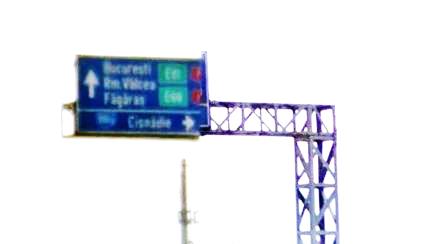 Bucuresti
Brasov



Cisnadie
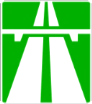 106D
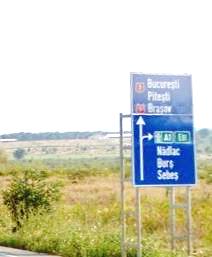 Bucuresti
Ramnicu Vâlcea
Brasov
Fagaras
7
1
Bucuresti
Brasov
E81
A1
Arad - Sebes
Cluj Napoca
Targu Mures
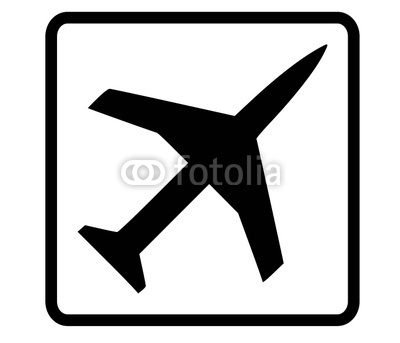 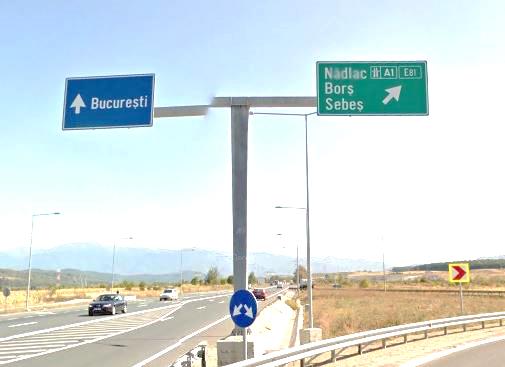 E81
E68
A1
Bucuresti – Ram Vâlcea
Brasov - Fagaras
Bucuresti - Ram Vâlcea
Brasov - Fagaras
Arad - Sebes
Cluj N - Targu Mures
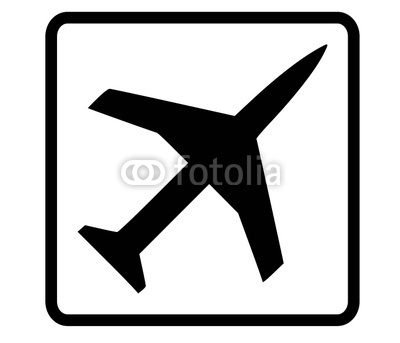 1
7
Sibiu nord  vest  aer
Arad - Sebes 
Cluj Napoca
Targu Mures
Bucuresti
Ramnicu Vâlcea 
Brasov
Fagaras
Nord
Vest
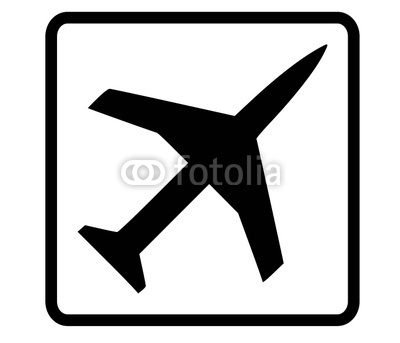 E81
E68
A1
E81
E68
A1
2. Sibiu Sud
b) Coming form Vestem
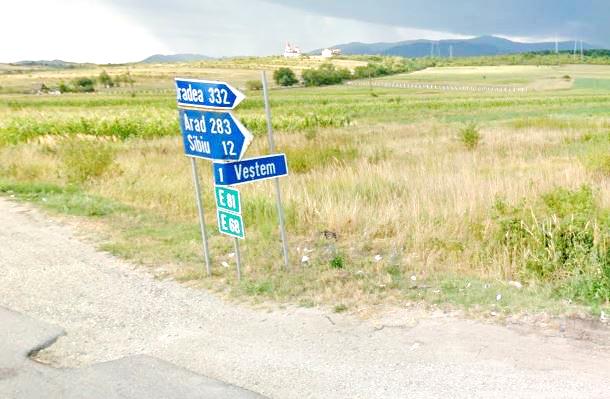 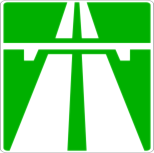 Sibiu    12
7
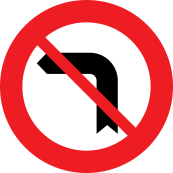 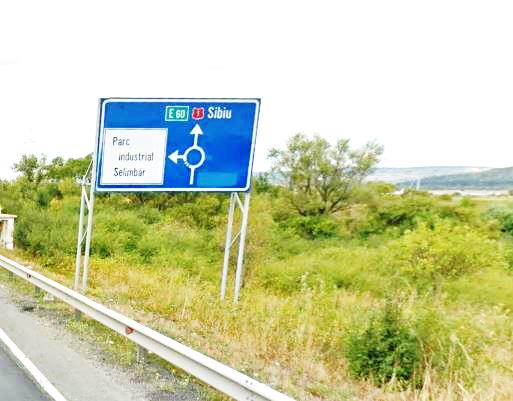 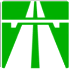 Sibiu
7
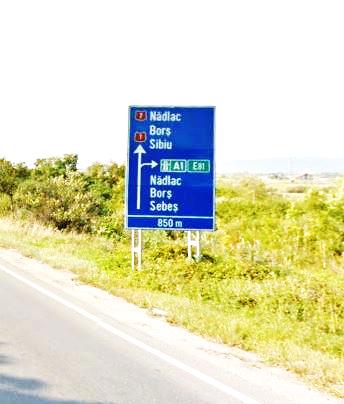 Arad - Sebes
Cluj Napoca
Targu Mures
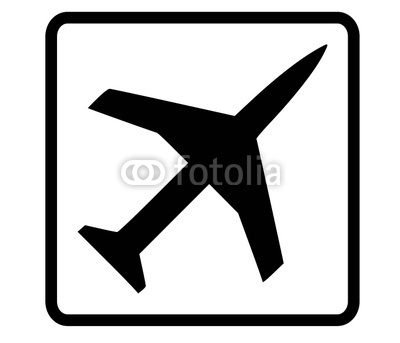 A1
E81
850 m
Bucuresti
Brasov
E81
A1
600 m
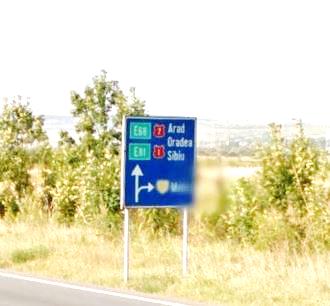 Sibiu
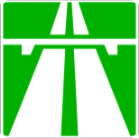 7
Mohu
54
E81
A1
Bucuresti
Ramnicu Vâlcea
Brasov
Fagaras
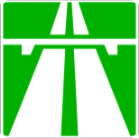 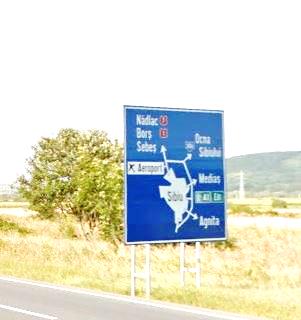 7
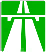 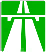 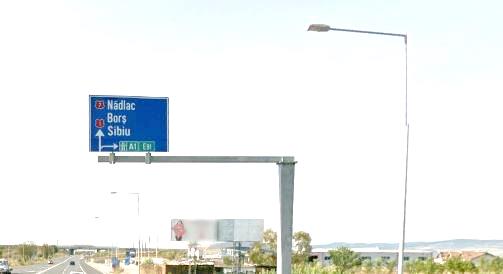 A1
E81
Arad – Sebes
Cluj Napoca
Targu Mures
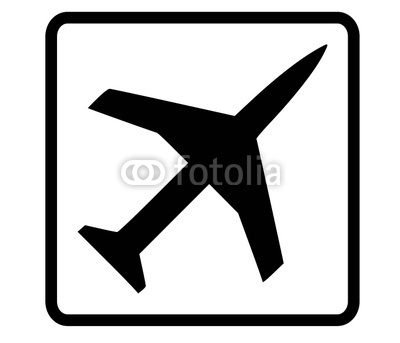 Sibiu
7
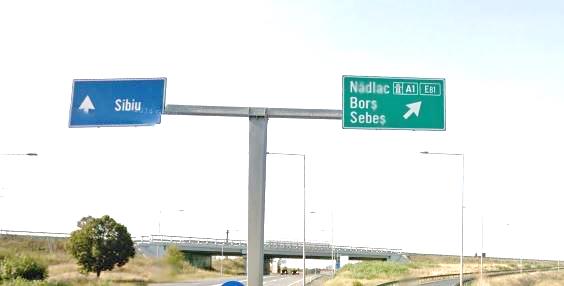 E81
A1
Arad – Sebes
Cluj Napoca
Targu Mures
Sibiu
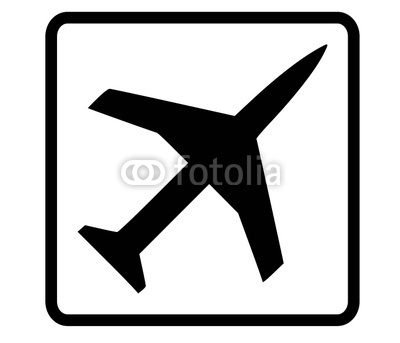 7
3 Sibiu Vest
3. Sibiu Vest
a) Coming from Sibiu Sud
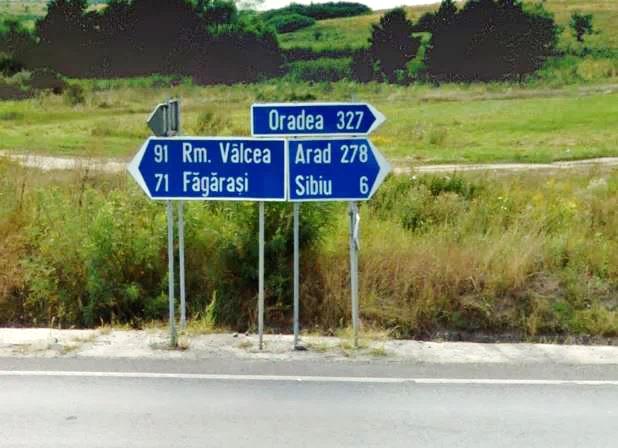 3 km  E81 A1
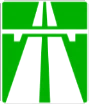 267     Bucuresti
93    Rm Vâlcea
139         Brasov
73        Fagaras
Sibiu    6
7
Selimbar
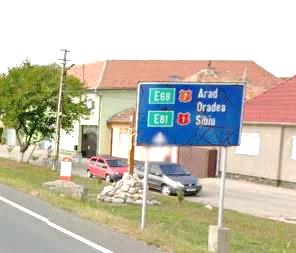 Arad
Timisoara
Oradea
Cluj Napoca
E81
A1
Arad
7
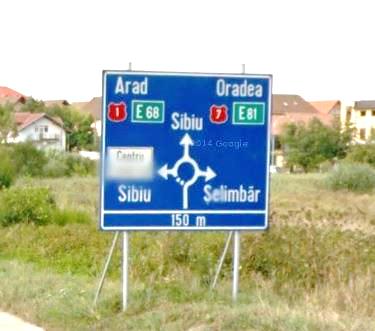 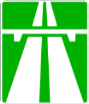 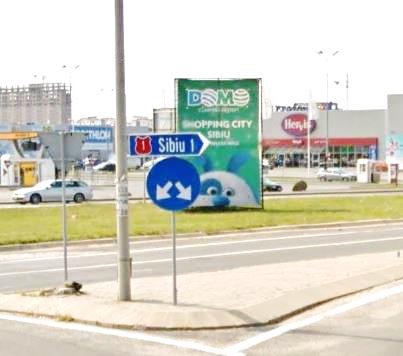 Sibiu  1
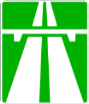 7
Spre Agnita – Broscarie – ZI Est
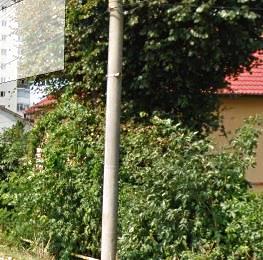 Agnita




100 m
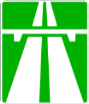 ZI Est
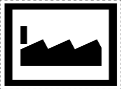 Bulevardul General Vasile Milea
  x Strada Semaforului
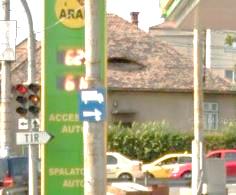 Bulevardul General Vasile Milea
  x Strada Semaforului
Agnita

100 m
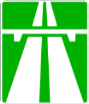 ZI Est
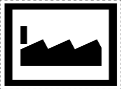 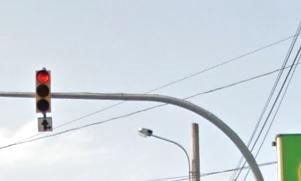 Agnita

100 m
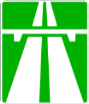 ZI Est
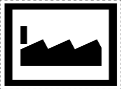 Variante 
Bulevardul General Vasile Milea
  x Strada Semaforului
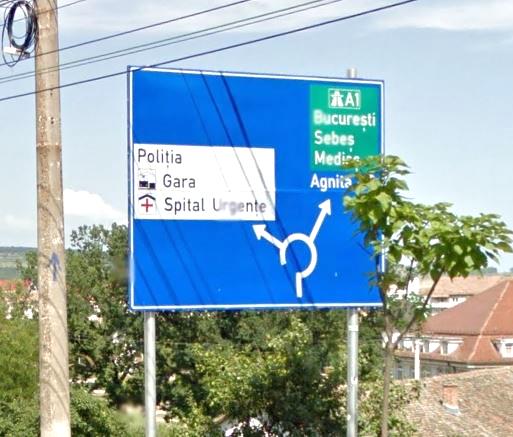 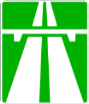 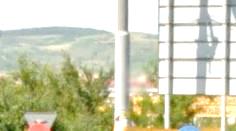 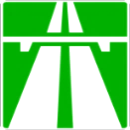 Sibiu, spre strada Henri Coanda

=> Idem 1b from Rasinari
Spre Centru
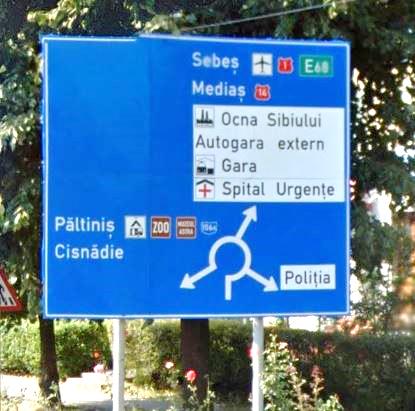 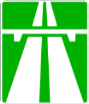 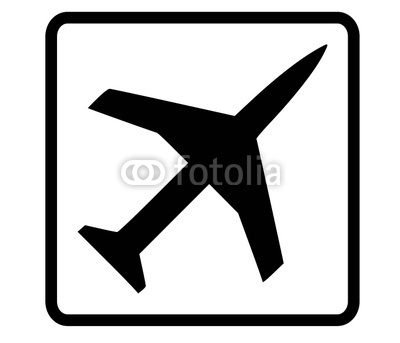 Centru ( 1 )
Calea Dumbravii x Bulevardul General Milea
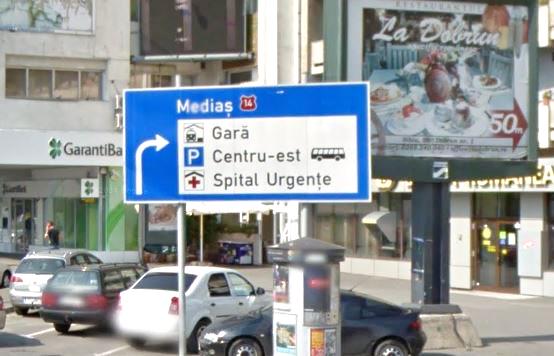 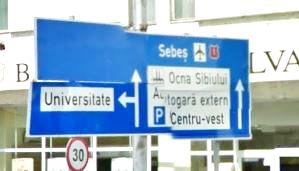 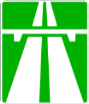 Centru ( 2 )
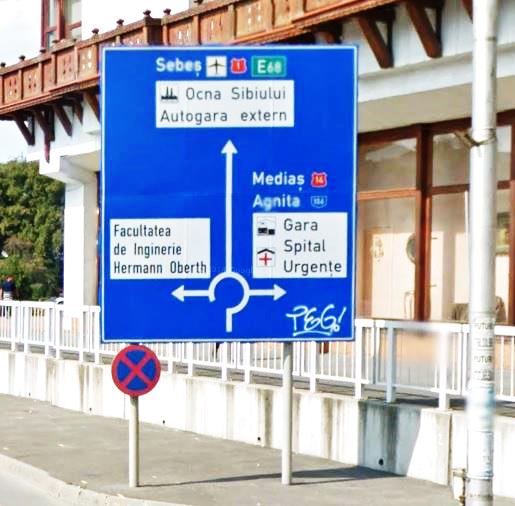 Arad
Arad – Cluj Napoca
Centru
 ( 3 )
Bucuresti
Brasov
Spre Agnita
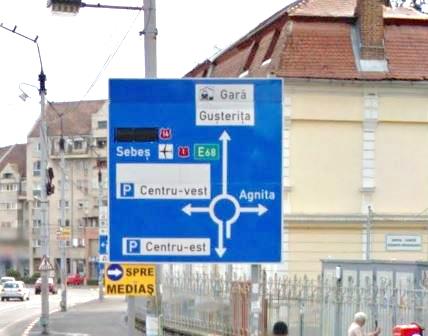 Boulevardul
Corneliu
Copusu ( 1 )

X

Strada Bâlea
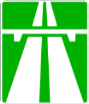 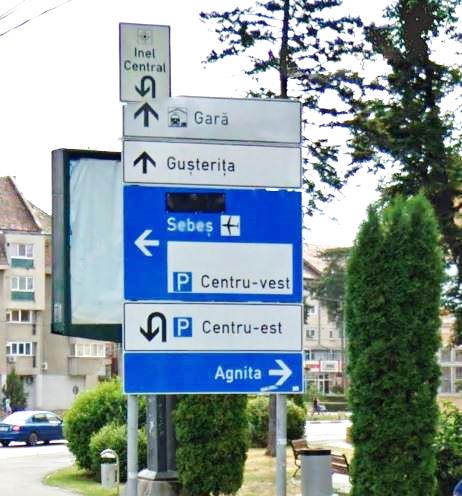 Boulevardul
Corneliu
Copusu ( 2 )

X

Strada Bâlea
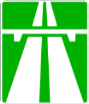 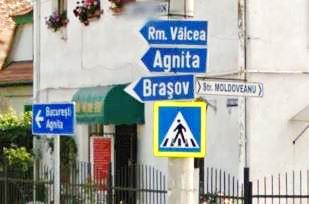 Agnita
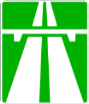 Broscarie
ZI Est
Strada Moldoveanu
Strada Stefan cel Mare ( 1 )

X Strada Bâlea
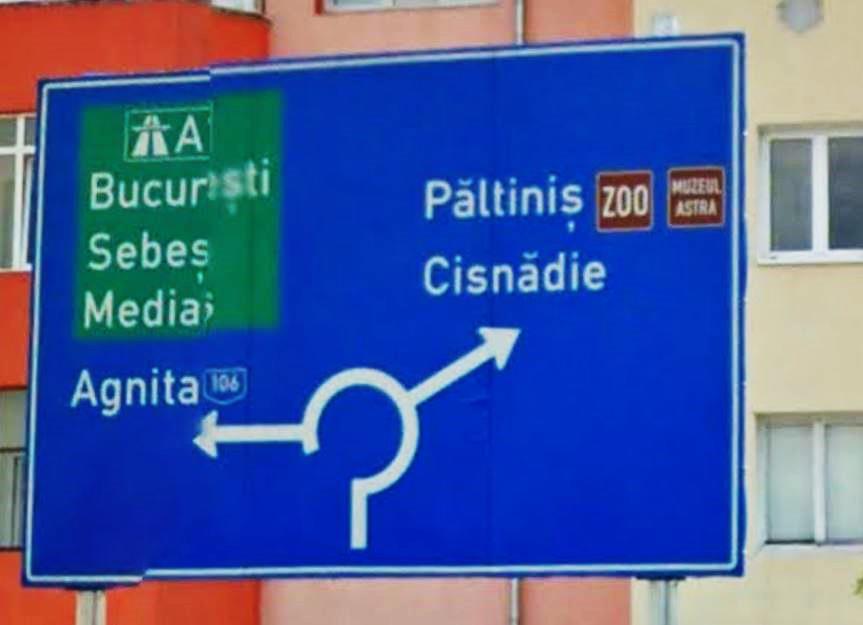 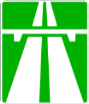 Strada Stefan cel Mare

X Strada Henri Coanda

X Strada Semaforului
Strada Stefan cel Mare X Strada Henri Coanda X Strada Semaforului
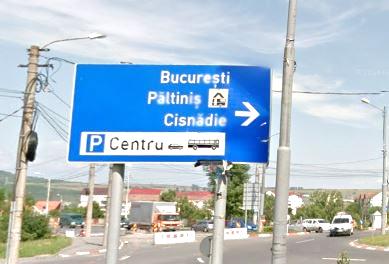 Strada Stefan cel Mare X Strada Henri Coanda X Strada Semaforului
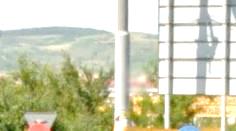 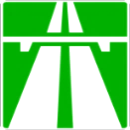 Sibiu, spre strada Henri Coanda

=> Idem 1b from Rasinari
Spre Sibiu Vest – Strada Maramures x Strada Malului
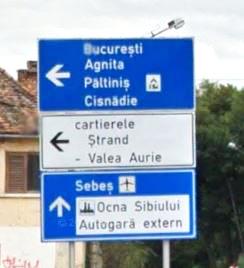 Centru
 ( 4 )
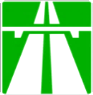 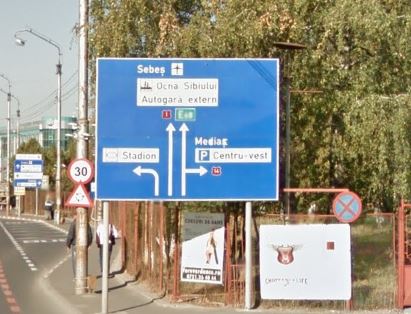 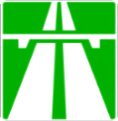 Soseaua Alba Iulia X Strada Maramures
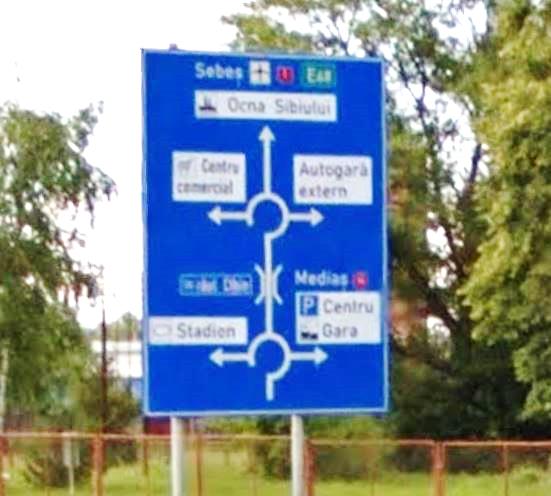 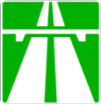 Sibiu, spre strada Malului

=> Idem 1d from Poplaca
Spre Sibiu Vest – Aeroport - Sebes
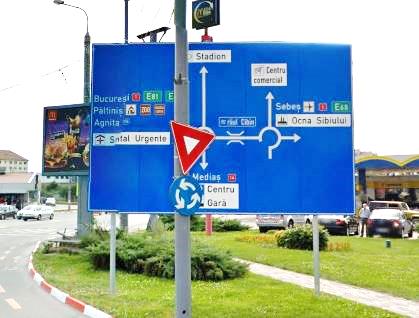 Bucuresti
Brasov
Arad
Cluj N
Soseaua Alba Iulia X Strada Autogârii
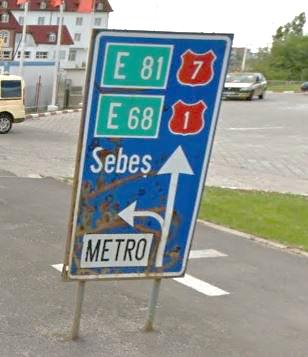 Sebes
DN7
7
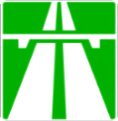 METRO
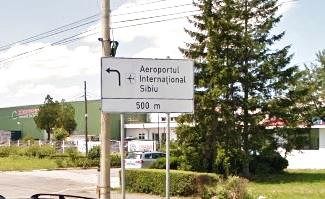 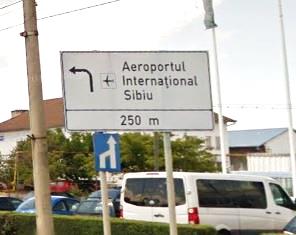 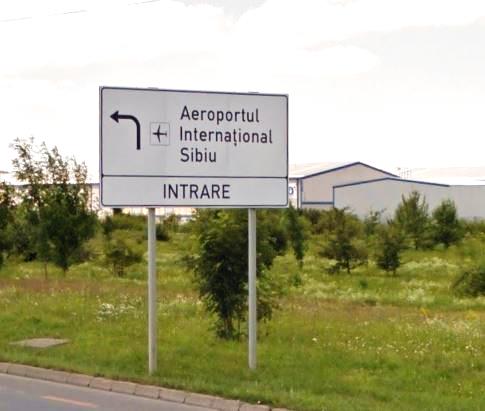 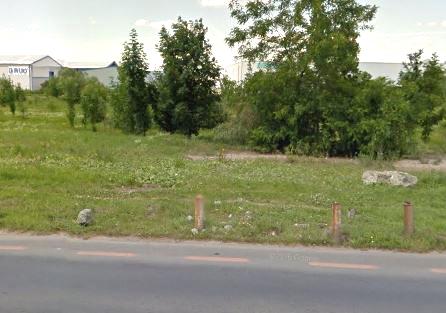 E81  A1
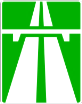 51  Sebes
7
Sibiu 5
7
Iesire Aeroportul
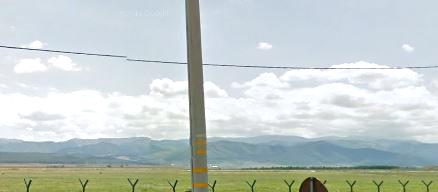 E81 A1
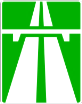 Sebes 51
7
5  Sibiu
7
Aeroport
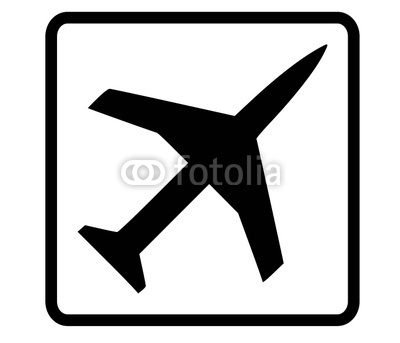 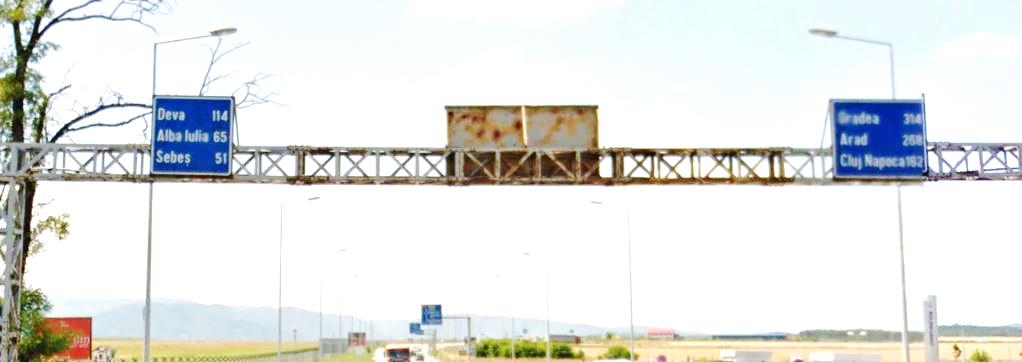 A1
E81
Oradea         354
Cluj Napoca 195
Alba Iulia        68
Arad     292
Deva    114
Sebes    56
7
Sebes  51
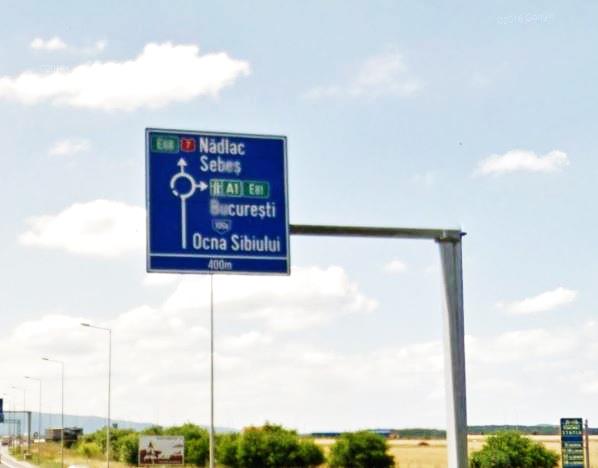 Sebes
E81
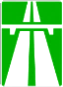 A1
106B
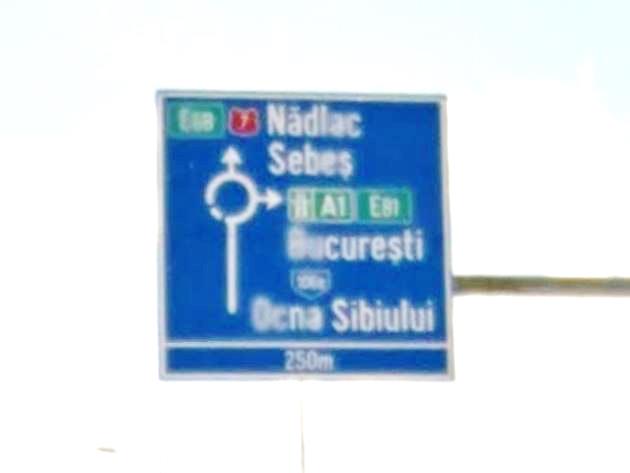 Sebes
7
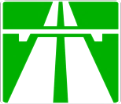 E81
A1
106B
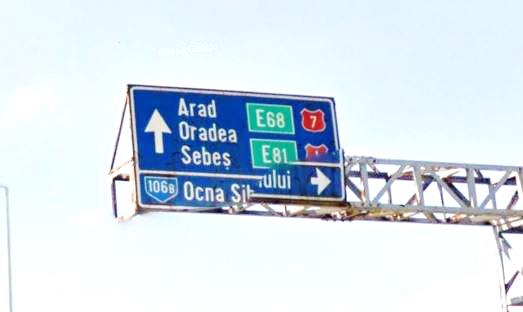 Sebes

Ocna Sibiului
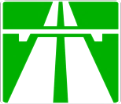 E81
7
A1
106B
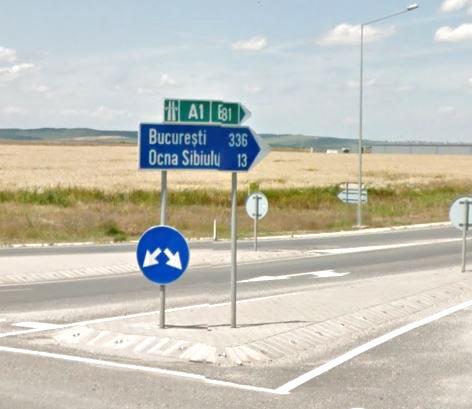 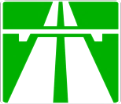 Ocna Sibiului  13
7H
Dinspre Christian + Sibiu Centru,
 spre Sibiu Vest  ( 3 ) , DN7 x DN7H
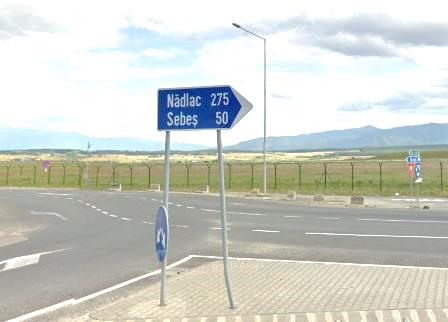 Sebes      50
Christian    4
7
Dinspre Christian + Sibiu Centru,
 spre Sibiu Vest  ( 4 ) , DN7 x DN7H
4 Sibiu

Here and there
( only panels where necessary ! )
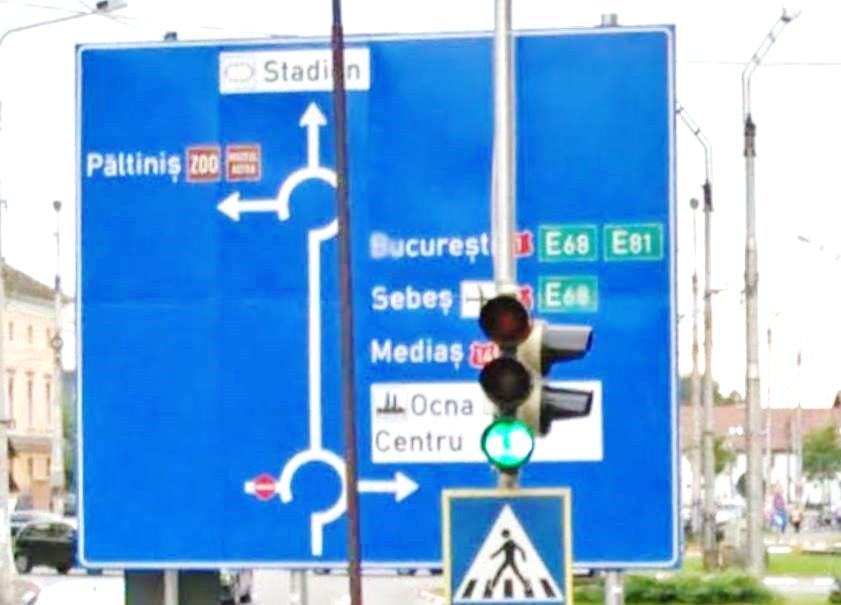 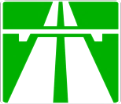 Bulevardul Mihai Viteazul
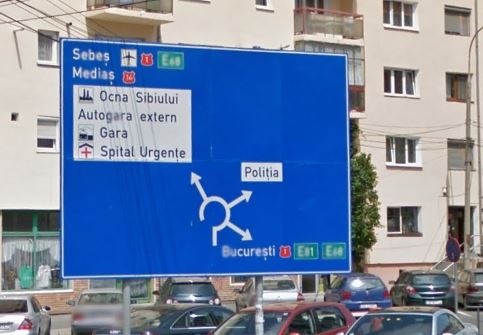 Calea Dumbravii

X

Bulevardul
General
Vasile Milea
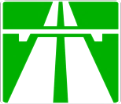 Medias
Agnita




Sebes







Bucuresti
Arad – Sebes
Cluj Napoca
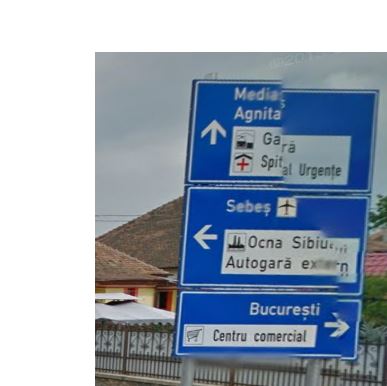 Gara

Spital Urgente
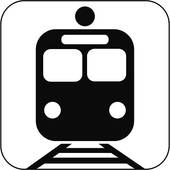 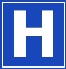 Ocna Sibiului

Autogarâ extern
Bucuresti
Brasov
Centru Commercial
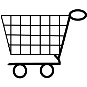 Strada Nicolae Iorga
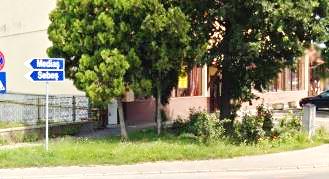 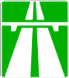 Strada Moldoveanu x
Strada Stefan del Mare
Agnita
Broscarie
ZI Est
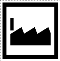 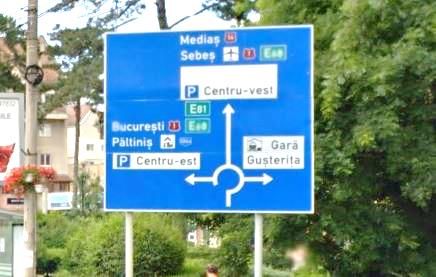 Arad – Cluj Napoca
Strada Balea / Hermann Oberth
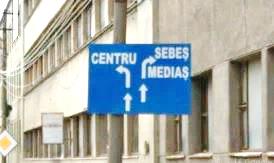 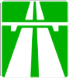 Strada Abatorului ( 1 )
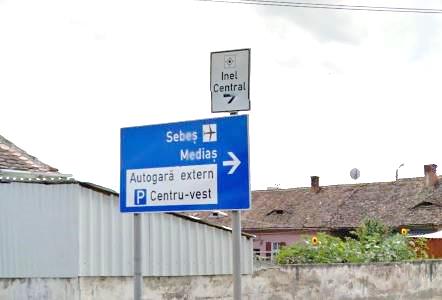 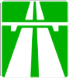 Strada Abatorului ( 2 )
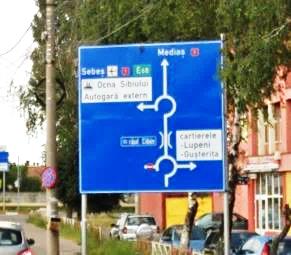 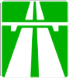 Strada Fanului
 ( 1 )
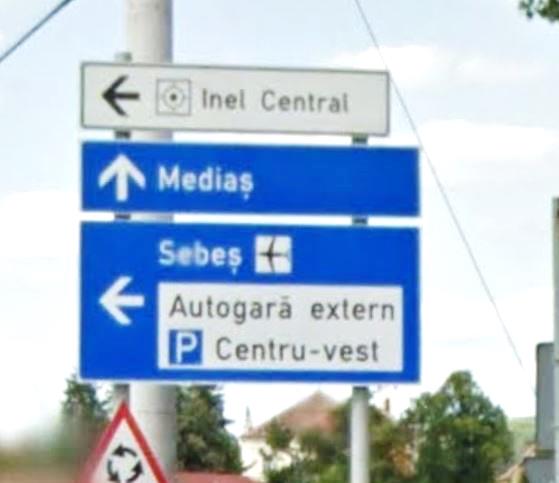 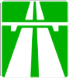 Strada Fanului ( 2 )
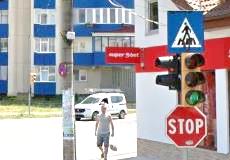 Medias
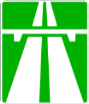 Centru
Strada Triglarilor
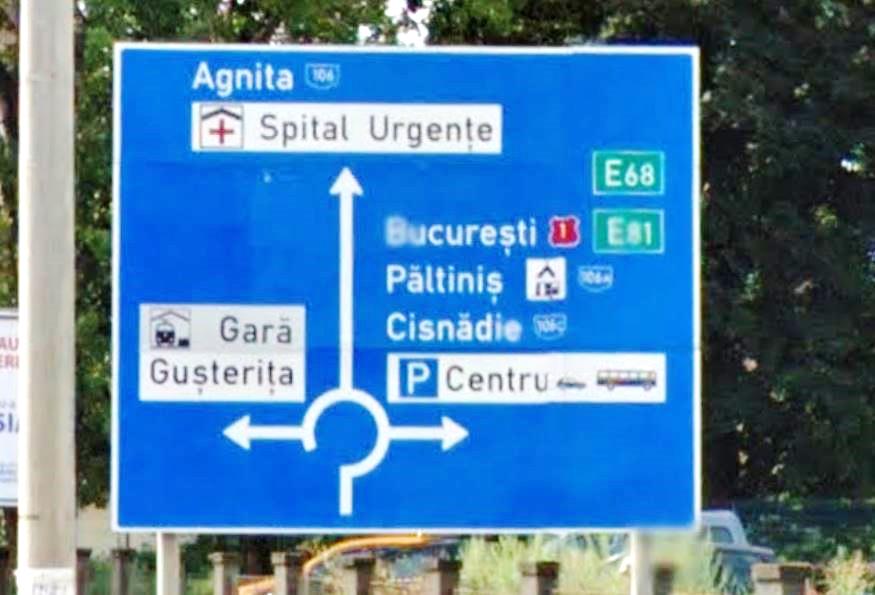 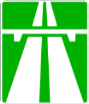 Strada Constituiei ( 1 )
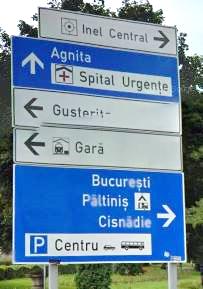 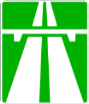 Strada Constituiei ( 2 )
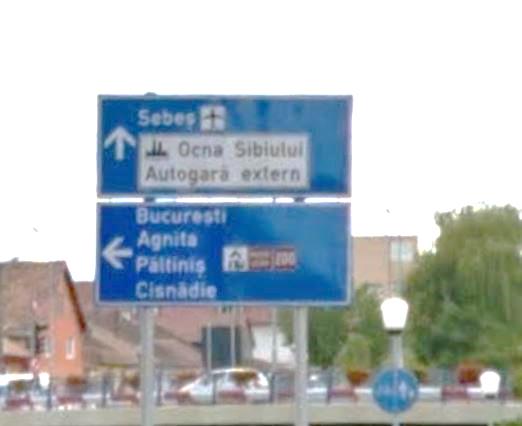 Arad – Cluj Napoca
Strada Metalurgistilor ( 1 )
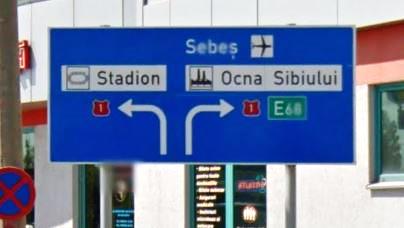 Arad – Cluj Napoca
Strada Autogârii X Strada Metalurgistilor
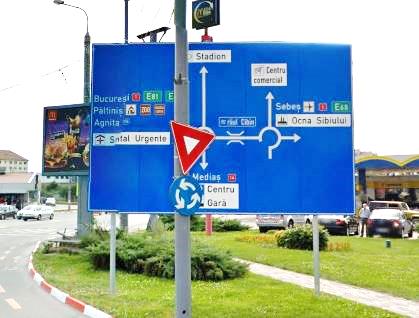 Bucuresti
Brasov
Arad
Cluj N
Soseaua Alba Iulia X Strada Autogârii
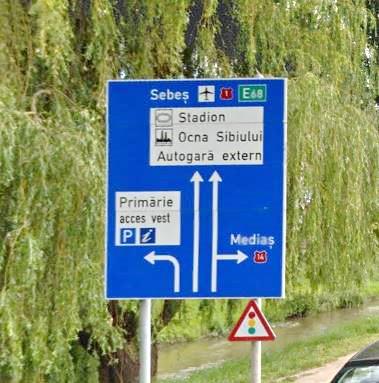 Arad
Cluj Napoca
Strada Râului
Sources

Google Maps by Alphabet Inc, Mountain View, Ca, USA

Panneaux routiers : Ministerul Transporturilor Romania

Pictogrammes : https://fr.wikipedia.org/wiki/Comparaison_des_panneaux_de_signalisation_routi%C3%A8re_en_Europe
Note : 	Il n’est pas tenu compte des modifications, améliorations de toutes natures apportées aux panneaux de signalisation exposés depuis la 	dernière mise à jour publiée par Google Maps. Il est donc possible que certaines illustrations ne correspondent plus à la réalité actuelle, 	qu’elles soient dépassées ou qu’elles ne soient plus d’actualité. Je ne puis que me réjouir si les modifications intervenues ont amélioré le 	service aux automobilistes.